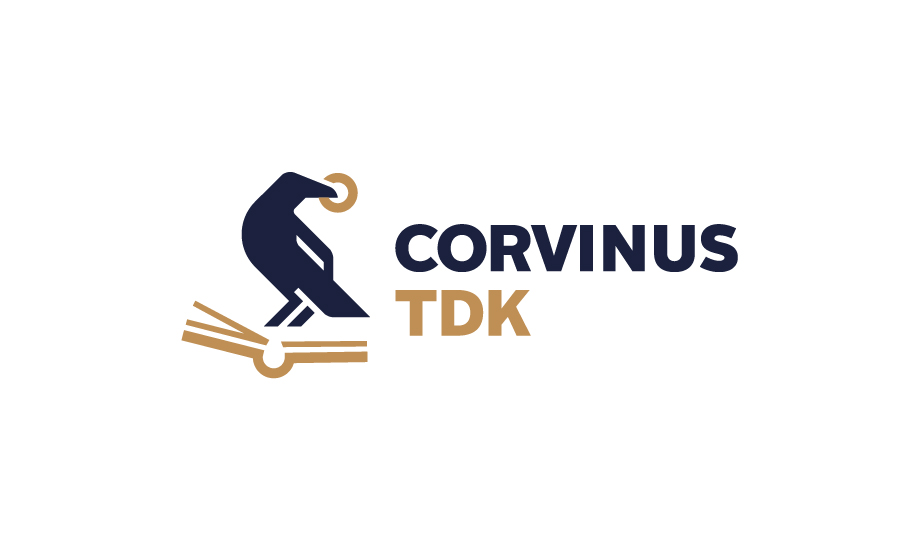 Budapesti Corvinus Egyetem TDK EredményhirdetésCorvinus University of BudapestTDK Award Ceremony
2023.05.25.
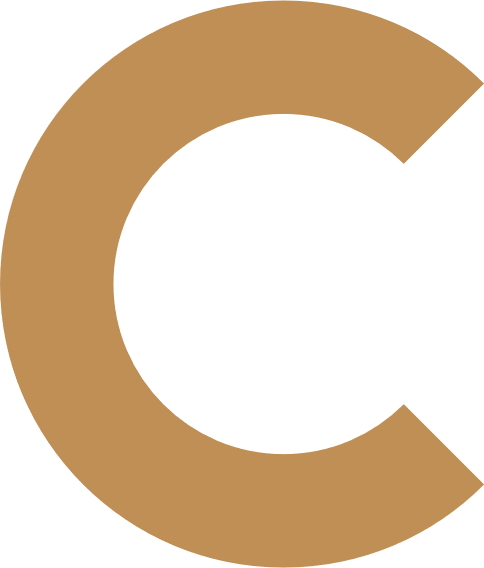 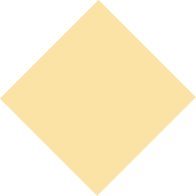 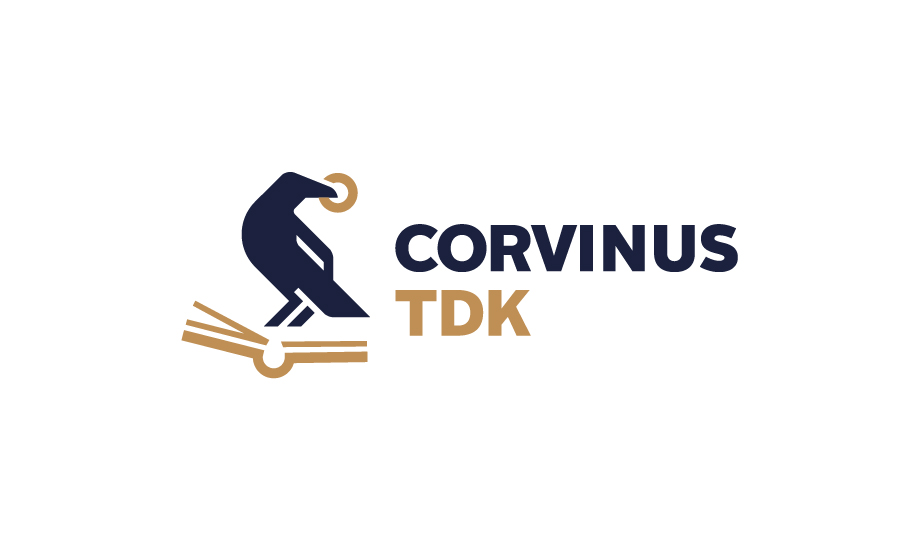 A Budapesti Corvinus Egyetem Általános Rektorhelyettesének KöszöntőjeGeneral Vice-Rector’s Greeting SpeechProf. Dr. Szabó Lajos
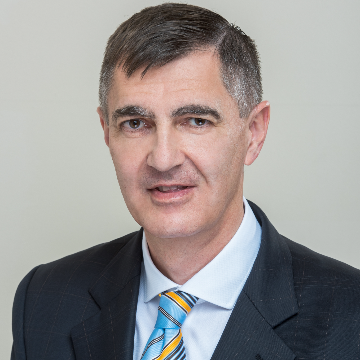 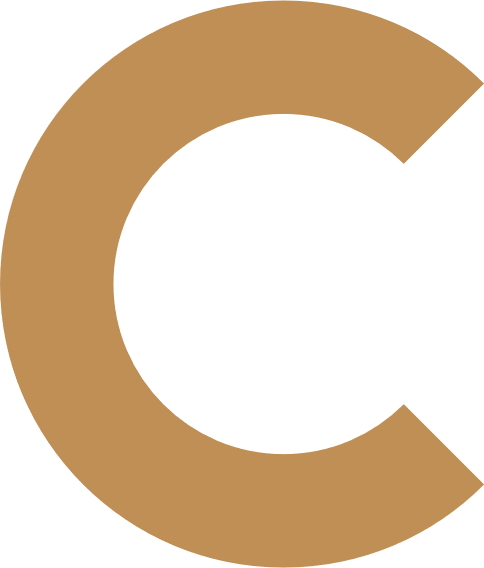 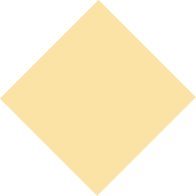 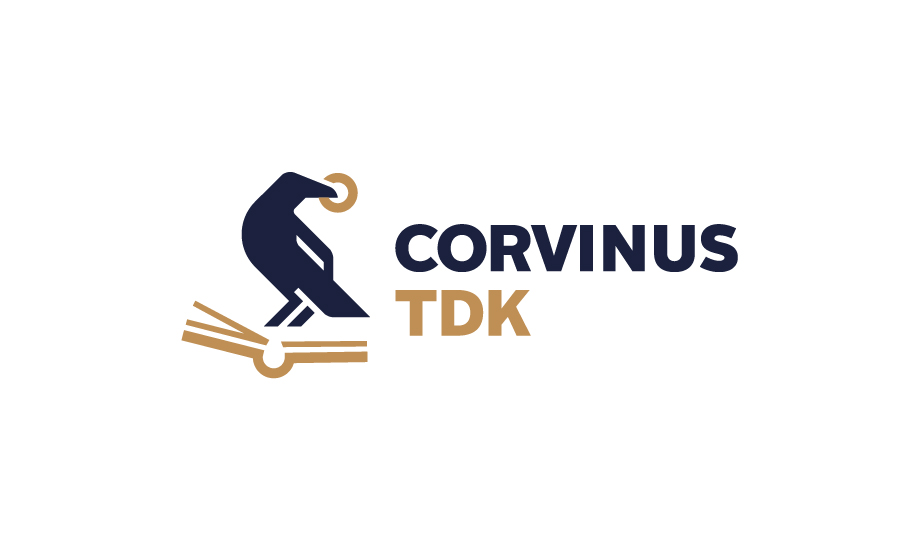 Az ETDT elnökének köszöntőjeGreeting speech of the president of ETDTProf. Dr. Mitev Ariel
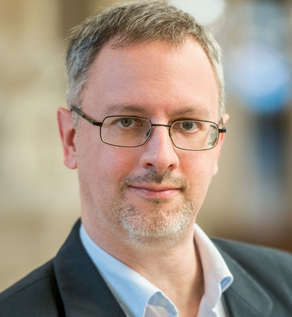 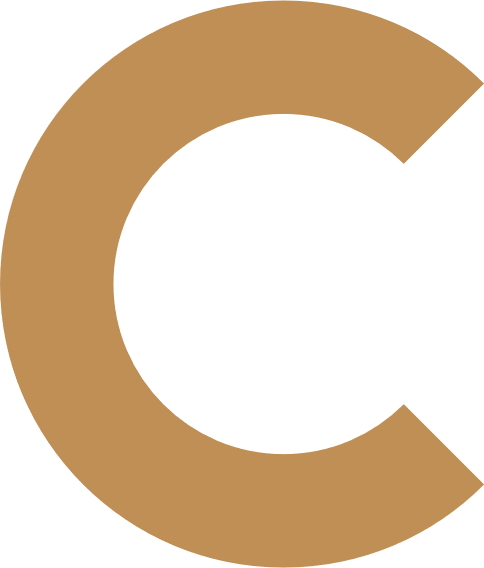 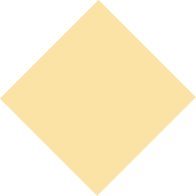 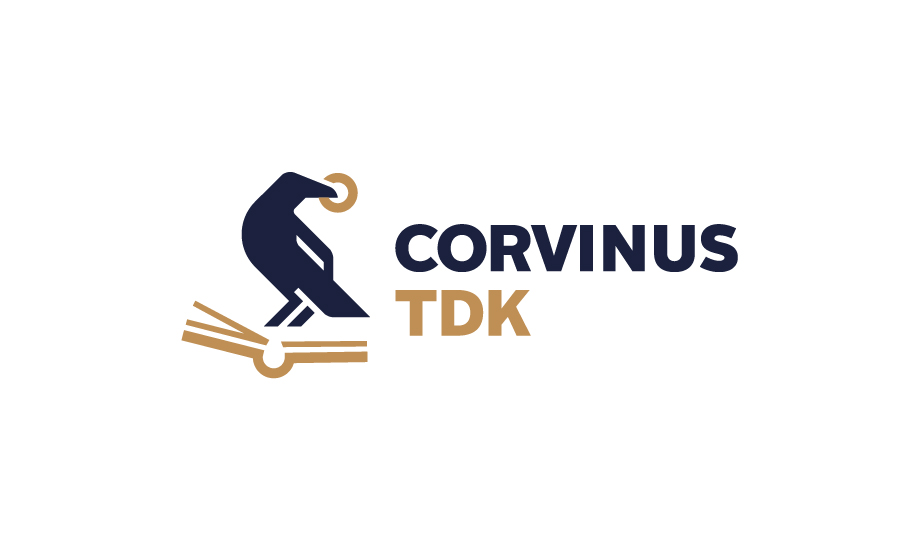 Numbers of the 2023 TDK
498
58
First place
Registered theses
333
51
Second place
Submitted theses
40
299
Theses in final rounds
Third place
234
49
7
8
Theses proposed for OTDK
Sections
English sections
Special awards
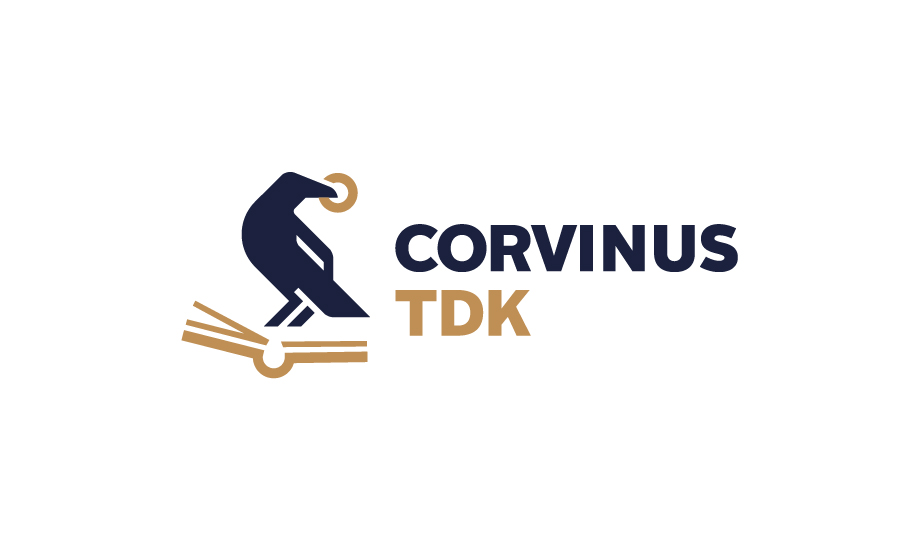 Best Paper díjakBest Paper awards
2023.05.25.
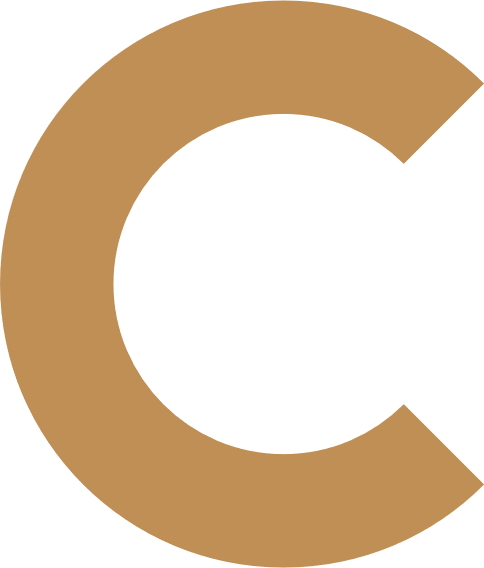 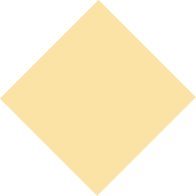 Best Paper díjak
Babotán Márk László
A piaci verseny hatása a vállalat pénzügyi döntéseire és a csődkockázatra
Témavezető: Száz János
Best Paper díjak
Gárdi Réka Lorin
Szkizofrén betegből származó idegsejtek kalcium-jeleinek elemzése Gaussian Mixture és véletlen erdő modellekkel
Témavezetők: Kovács László és Tordai Csongor
Best Paper díjak
Gőz Anett
Rangsorok hálójában – A felsőoktatási rangsorok hatásai az egyetemi hallgatók motivációira és várakozásaira
Témavezető: Moksony Ferenc
Best Paper díjak
Kutrovich Bence Csaba
Többszempontú döntések a sportban – A magyar női kosárlabda válogatott kiválasztása
Témavezetők: Bozóki Sándor és Máté Tünde
Best Paper díjak
Lapis Áron
Mi ösztönzi a magyarokat a Forma-1 iránti rajongásra?
Témavezető: Horváth Dóra
Best Paper díjak
Mohácsi Ármin
The state of digitalization in Hungarian food and clothing retail sectors – Key solutions through leading companies
Témavezető: Pistrui Bence László
Best Paper díjak
Molnár Balázs
Dynamic capabilities in cross-border acquisitions – Sustained competitive advantage of OTP Bank
Témavezető: Stocker Miklós György
Best Paper díjak
Nagy Márton
Jól tervezett költések? – A tagállami RRF-tervek illeszkedésének vizsgálata a tagállamok relatív fejlesztési szükségleteihez az Európai Unióban
Témavezetők: Medve-Bálint Gergő és Szánthó Péter István
Best Paper díjak
Obsuszt Anna
Magyar kockázati tőkealap-kezelők teljesítményének értékelése
Témavezető: Molnár Endre Mihály
Best Paper díjak
Paulovics Péter
The linear complementarity problem and related matrix classes
Témavezető: Eisenberg-Nagy Marianna
Best Paper díjak
Tóth Zsófia
A mentális jóllét vizsgálata a Budapesti Corvinus Egyetem hallgatóinak körében
Témavezető: Madari Zoltán
Best Paper díjak
Varga Dóra Eszter
Férfi felségterületre lépve
Témavezető: Benczes Réka Ágnes
Best Paper díjak
Varga Virág Judit
A kompenzáció szerepe a munkaerőmegtartásban a vendéglátás területén
Témavezető: Harmat Vanda Daniella
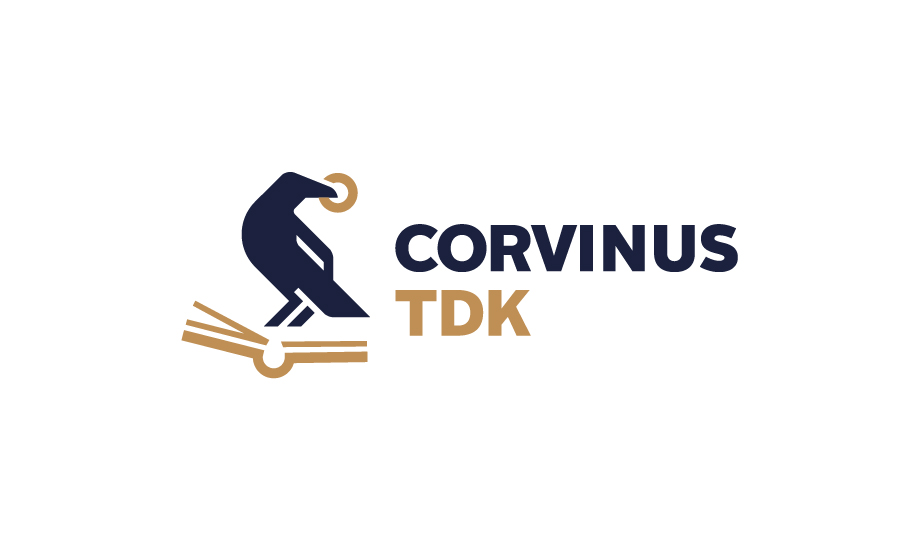 ENGLISH SECTIONS
2023.05.25.
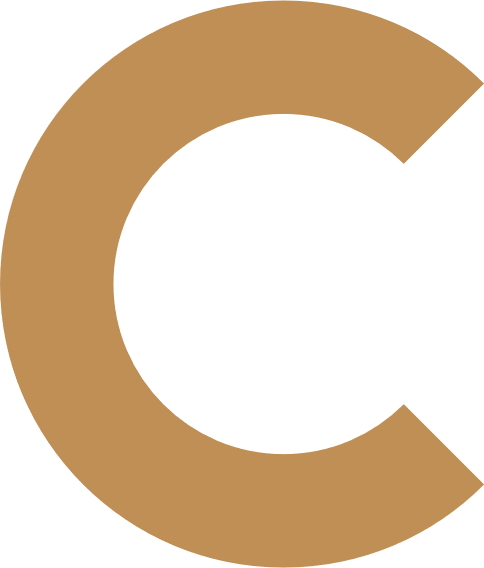 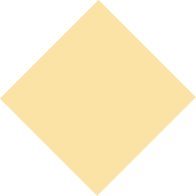 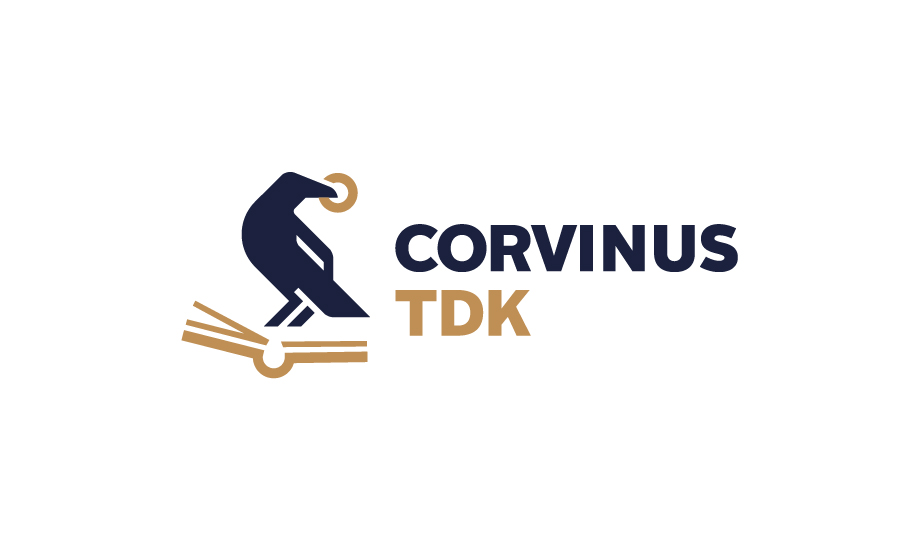 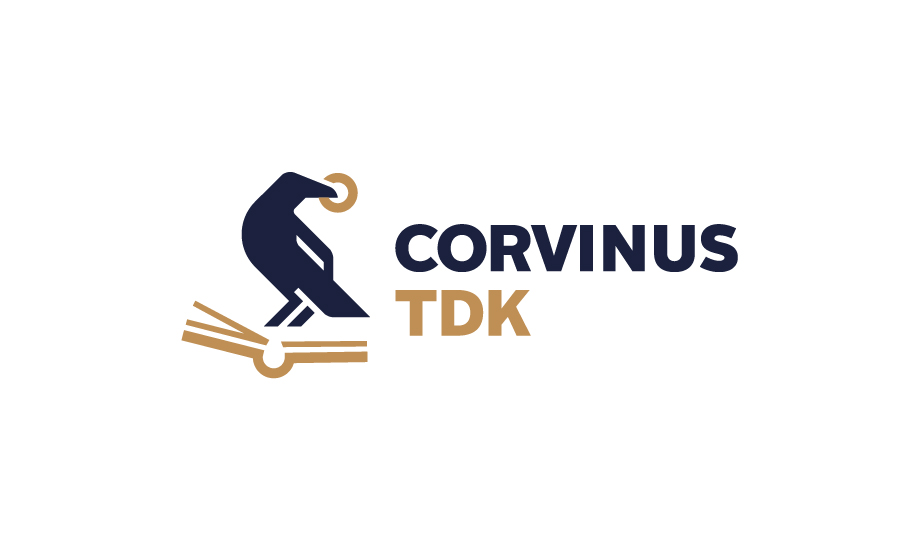 Business studies section
Business studies section
Amon Adrian Josef
Supervisor: Kováts Gergely Ferenc
3rd place
Business studies section
Mohácsi Ármin
Supervisor: Pistrui Bence László
1st place
Business studies section
Rádai Zoltán Máté
Supervisor: Kozma Miklós Attila
1st place
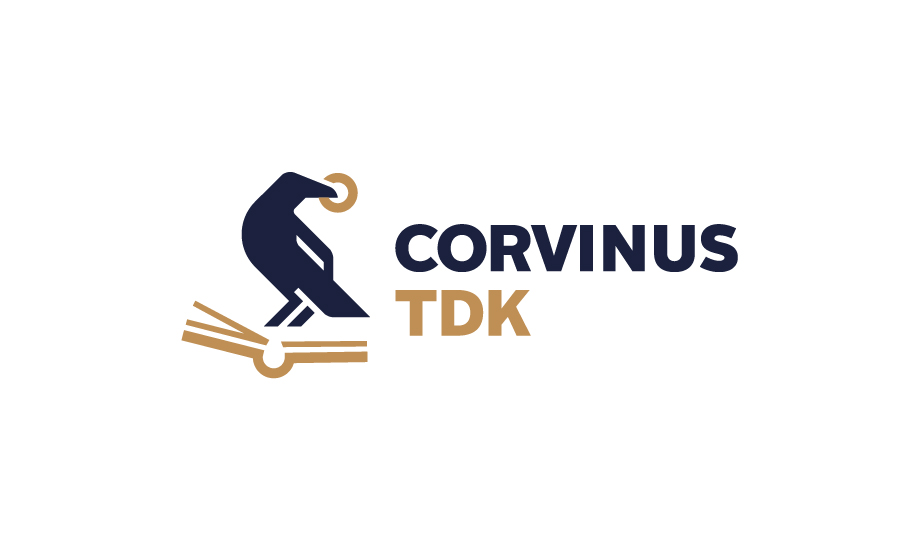 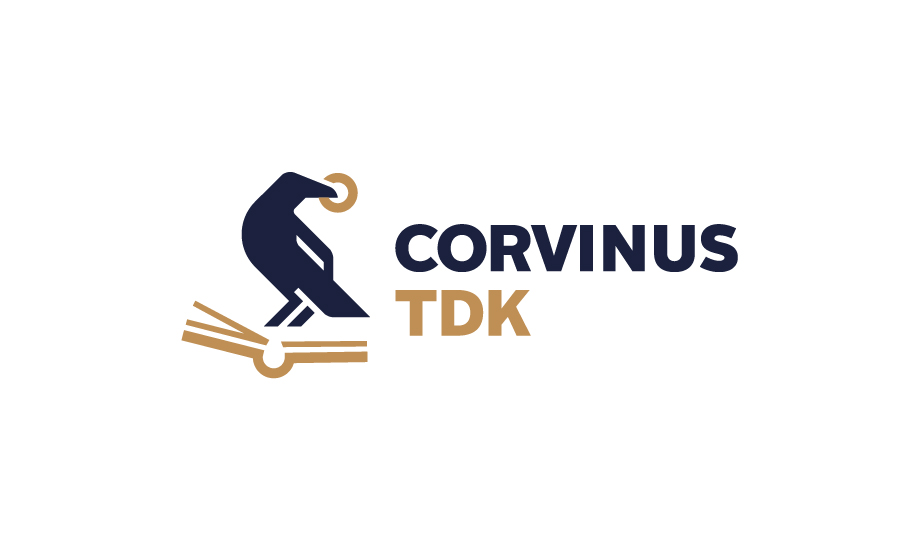 Communication and Media section
Communication and Media section
Bold Ariun
Supervisor: Rétvári Márton Gergely
2nd place
2nd place
Communication and Media section
Rédai Virág Patrícia
Supervisor: Veloso da Silva Admilson
1st place
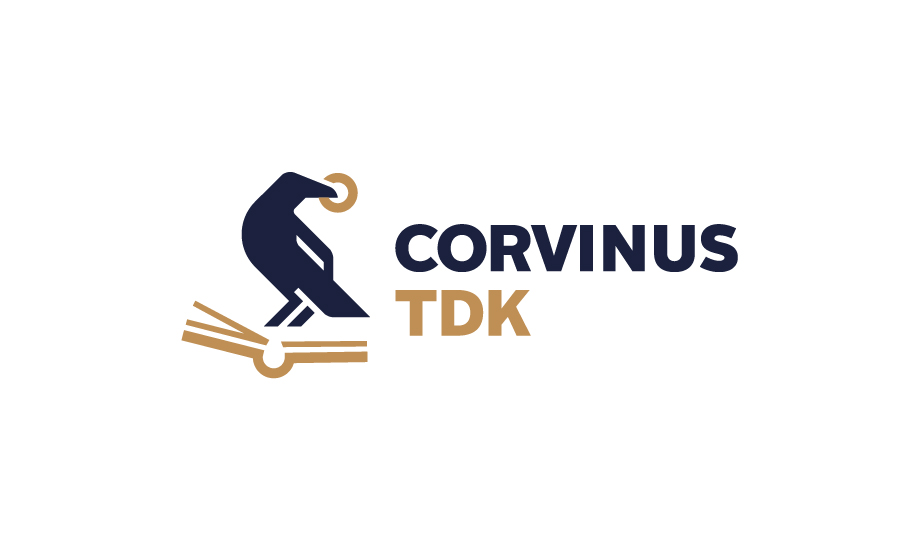 Economics section
Economics section
Radaydeh Farah Ali Mahmoud
Supervisor: Balázs Péter
3rd place
Economics section
Neubrandt István Martin
Supervisor: Reizer Balázs
2nd place
2nd place
Economics section
Mariia Kollar
Supervisor: Asemi Asefeh
1st place
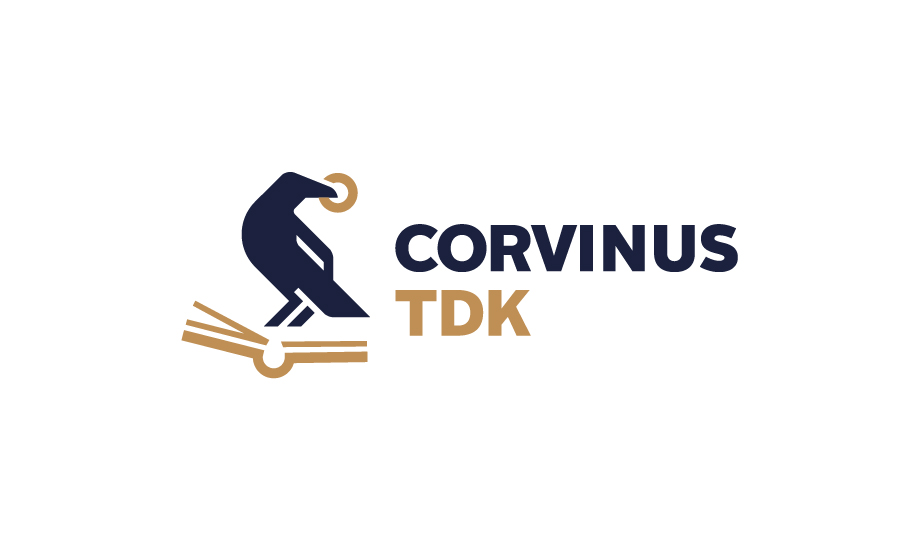 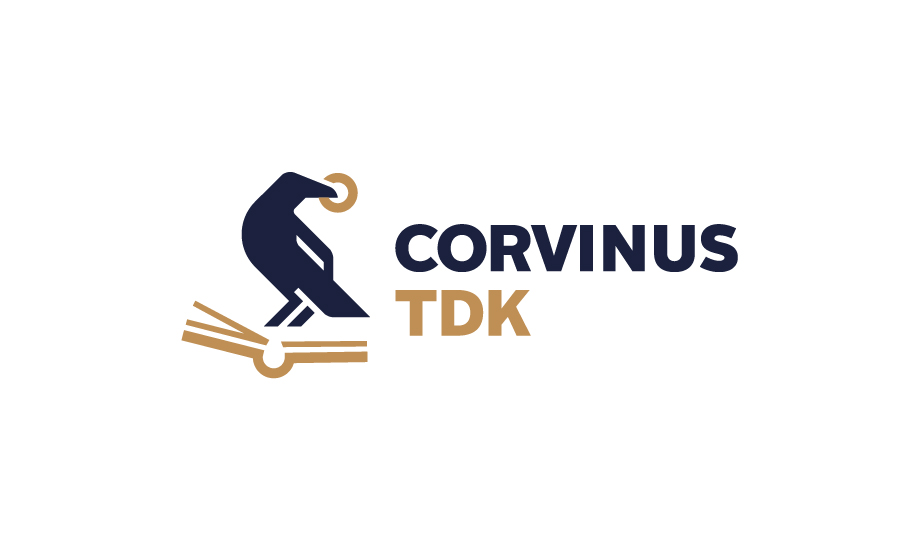 Financial Markets section
Financial Markets section
Veronika Péter
Supervisor: Czupy Gergely János
Special award by Morgan Stanley
Financial Markets section
Xia Dehua
Supervisor: Havran Dániel
3rd place
Financial Markets section
Szilárd Pálma Bernadett
Supervisor: Badics Milán Csaba
1st place
Financial Markets section
Péter Veronika
Supervisor: Czupy Gergely János
1st place
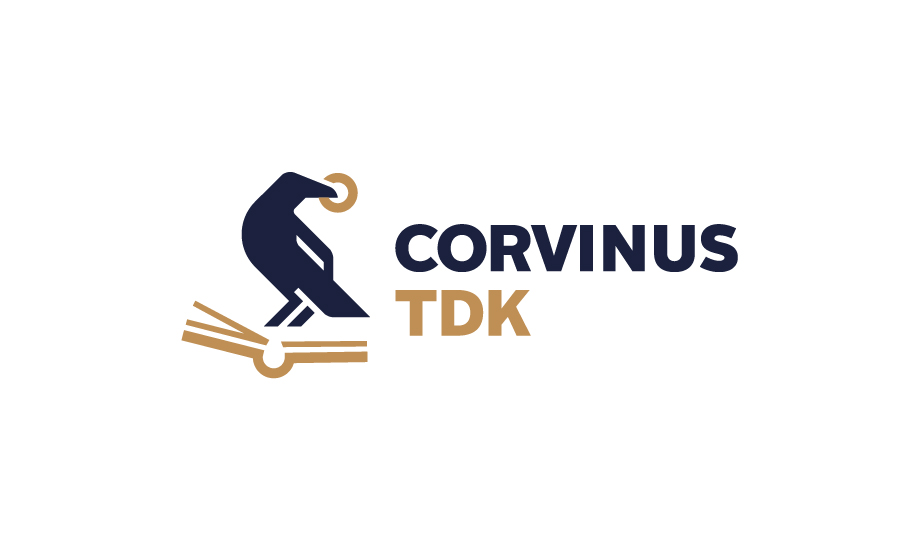 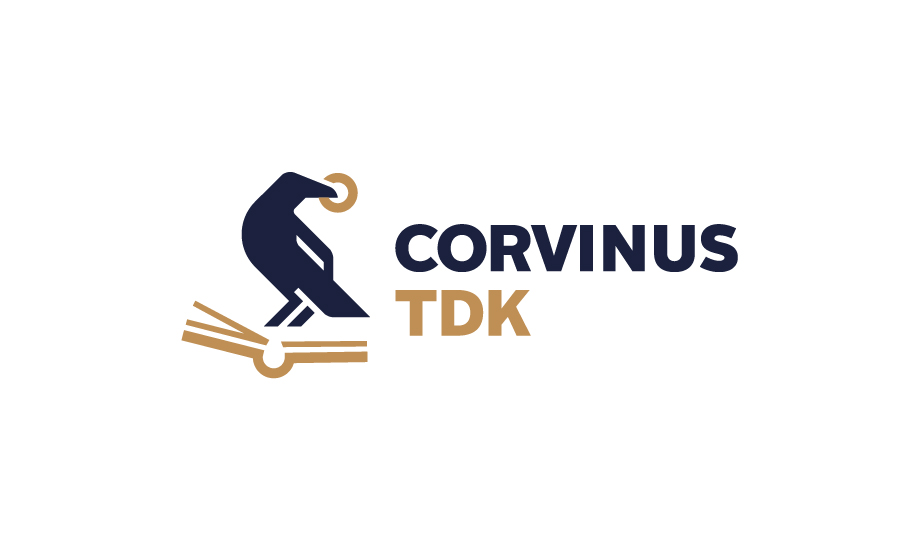 International relations section
International relations section
Török Fanni Dominika
Supervisor: Kőváriné Ignáth Éva
3rd place
2nd place
International relations section
Babcsán Dániel
Supervisor: Matura Tamás Attila
2nd place
International relations section
Pongrácz Dániel Gábor
Supervisor: Vékony Dániel
1st place
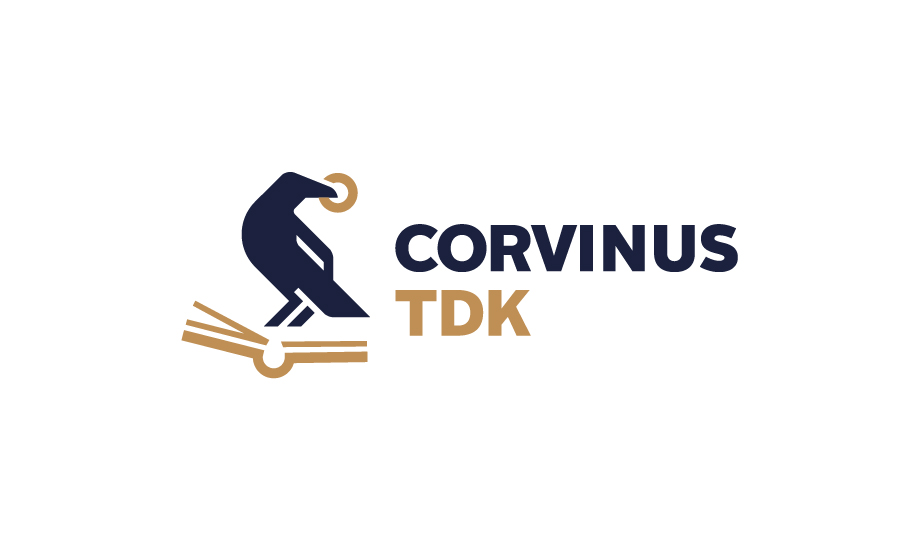 Sociology section
Sociology section
Thipri Chayanit
Supervisor: Pásztor Adél
Special award by CJSSP
Sociology section
Orbea Rea Violeta Yadira
Supervisor: Vicsek Lilla Mária
3rd place
Sociology section
Khegay Yelena
Supervisor: Rencz Fanni
2nd place
1st place
Sociology section
Vu Tran Minh Anh
Supervisor: Hajdu Miklós
1st place
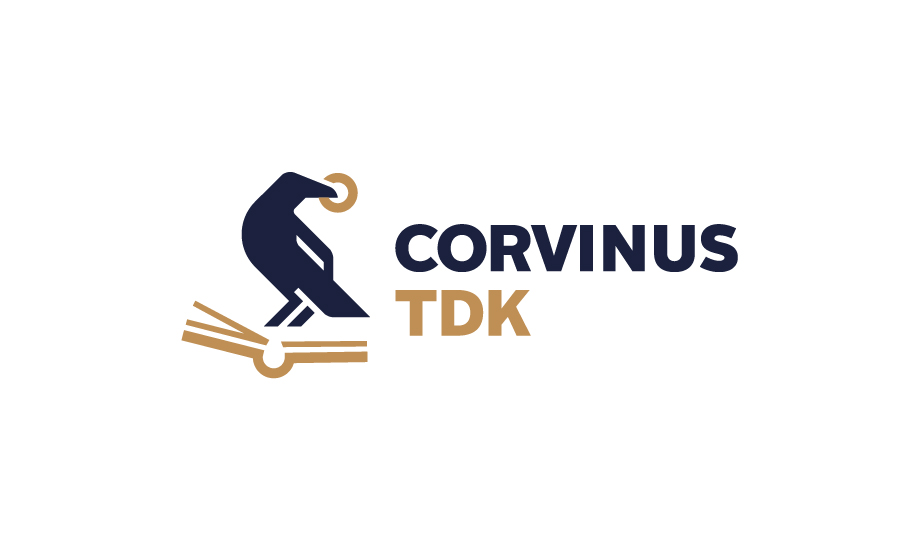 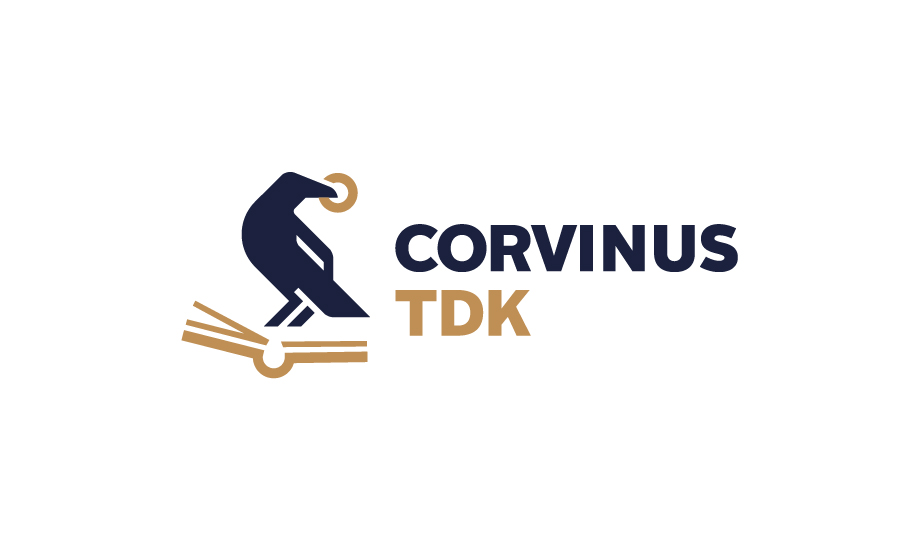 World economy and Europe Section
World economy and Europe Section
Somoskövi Ákos
Supervisor: Győrffy Dóra
2nd place
World economy and Europe Section
Szécsi Dominika
Supervisor: Szunomár Ágnes
2nd place
World economy and Europe Section
Gareeva Liana
Supervisor: Stukovszky Tamás
1st place
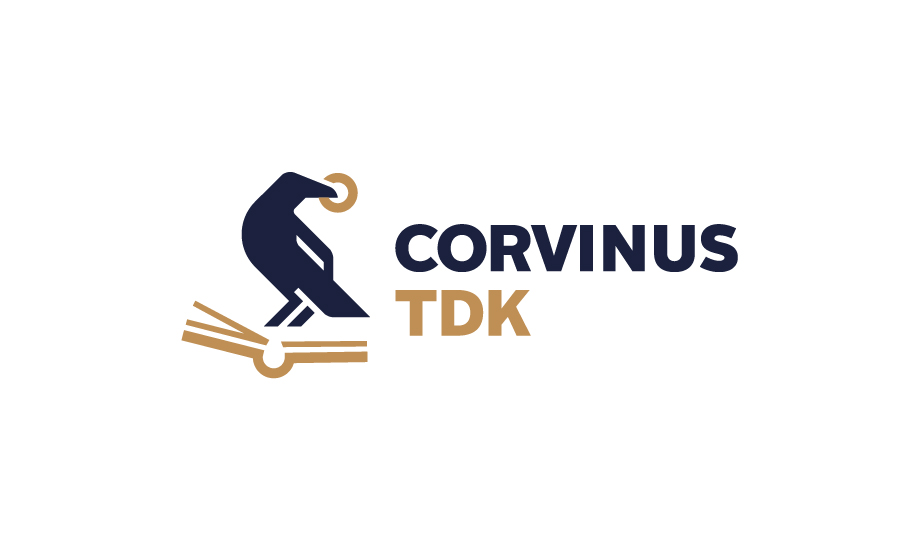 Gazdálkodástudományi Tudományterület SzekcióiSections of the Management Sciences
2023.05.25
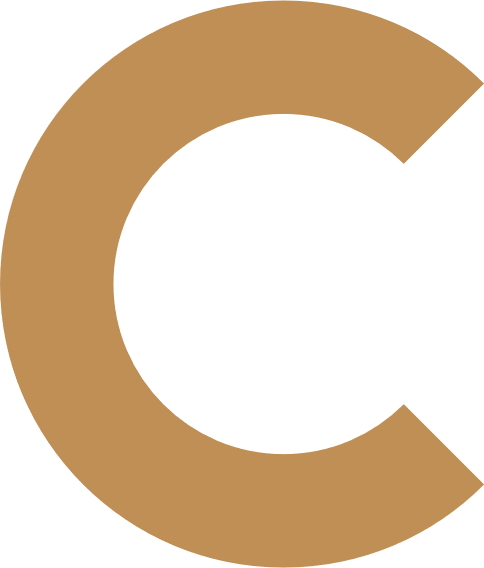 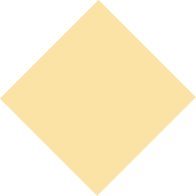 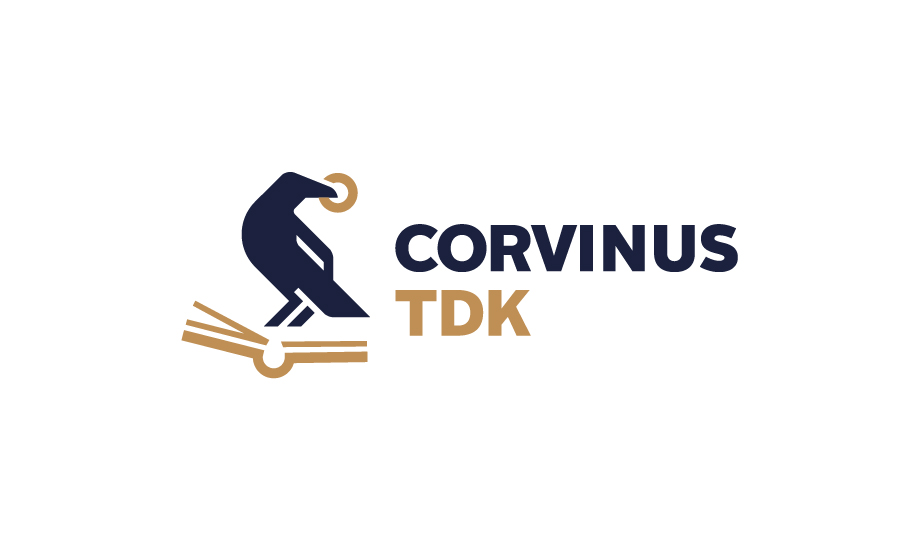 Agrárgazdaságtan – Ágazati és nemzetközi agrárgazdaságtan szekció
Agrárgazdaságtan – Ágazati és nemzetközi agrárgazdaságtan szekció
Simon Barnabás Tamás
Témavezető: Balogh Jeremiás Máté
3. helyezett
Agrárgazdaságtan – Ágazati és nemzetközi agrárgazdaságtan szekció
Rajka László
Témavezetők: Stump Árpád és Fülöp András
1. helyezett
Agrárgazdaságtan – Ágazati és nemzetközi agrárgazdaságtan szekció
Urbányi Dávid
Témavezető: Török Áron
1. helyezett
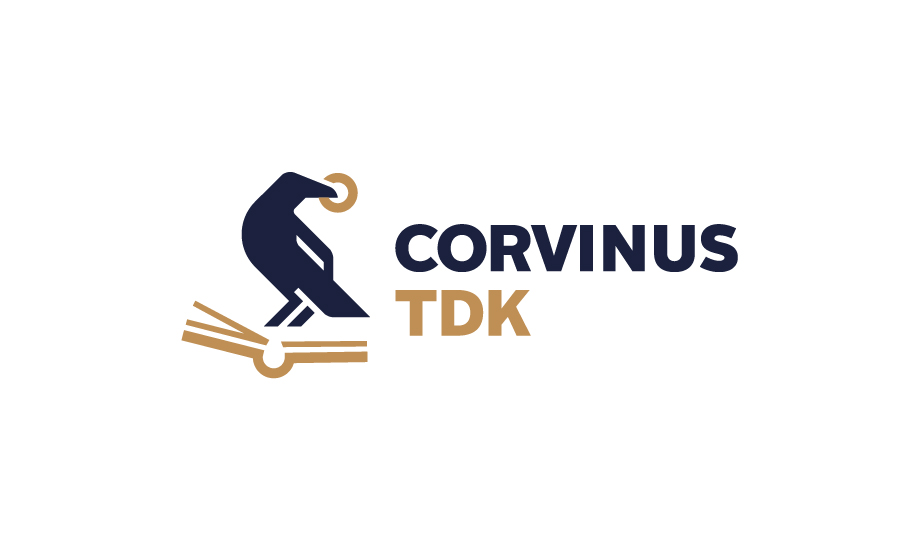 Agrárgazdaságtan – Agrár- és élelmiszer-marketing szekció
Agrárgazdaságtan – Agrár- és élelmiszer-marketing szekció
Laczkó Csanád
Témavezető: Balogh Jeremiás Máté
2. helyezett
3. helyezett
Agrárgazdaságtan – Agrár- és élelmiszer-marketing szekció
Szabó Annabella
Témavezető: Maró Zalán Márk
1. helyezett
Agrárgazdaságtan – Agrár- és élelmiszer-marketing szekció
Ványi Virág
Témavezető: Madari Zoltán
2. helyezett
1. helyezett
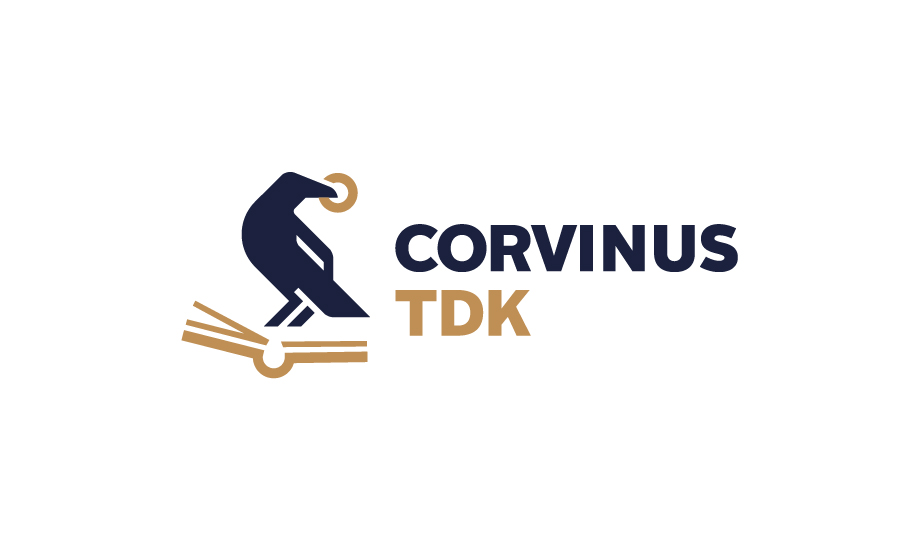 Bank és FinTech szekció
Bank és FinTech szekció
Garamszegi Anna
Témavezető: Vaskövi Ágnes
Morgan Stanley különdíja
Bank és FinTech szekció
Harczi Beatrix
Témavezető: Sebestyén Géza
2. helyezett
3. helyezett
Bank és FinTech szekció
Szabó Zalán
Témavezető: Erdős Gabriella
2. helyezett
1. helyezett
Bank és FinTech szekció
Garamszegi Anna
Témavezető: Vaskövi Ágnes
1. helyezett
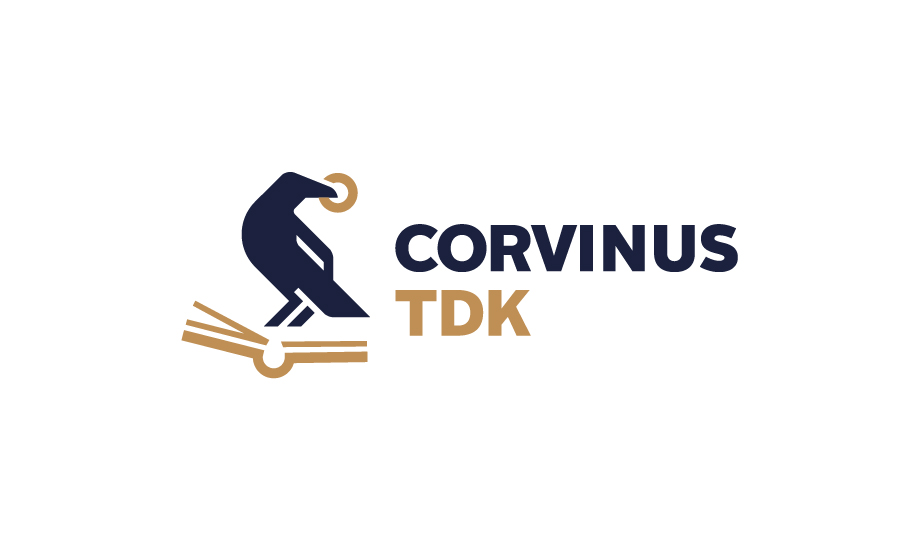 Digitális marketing szekció
Digitális marketing szekció
Fazekas Fanni
Témavezető: Kemény Ildikó
A Digitális Marketing tanszék különdíja
Digitális marketing szekció
Németh Evelin
Témavezető: Varga Ákos
3. helyezett
2. helyezett
3. helyezett
Digitális marketing szekció
Böröcz Krisztián Roland
Témavezetők: Kemény Ildikó és Rojkovich Ádám Konstantin
1. helyezett
2. helyezett
1. helyezett
Digitális marketing szekció
Burka Bettina Lilla
Témavezető: Varga Ákos
1. helyezett
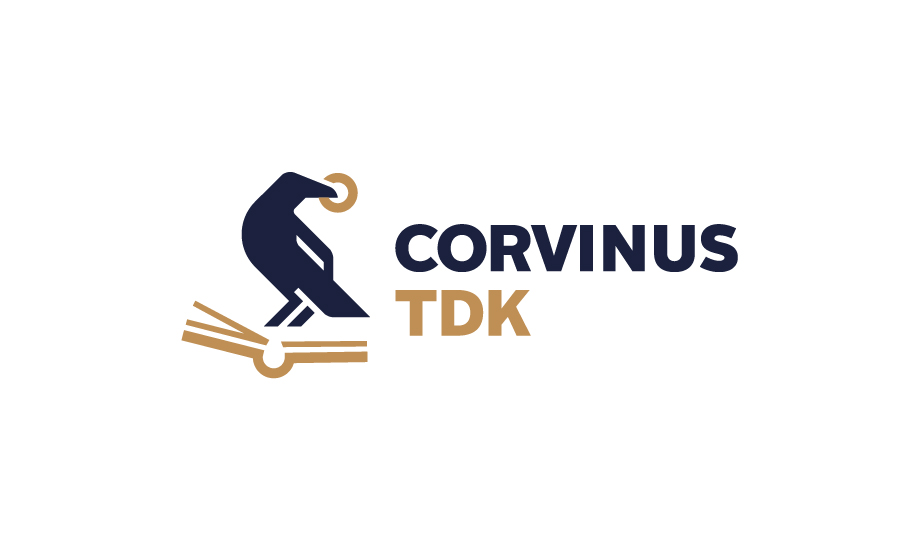 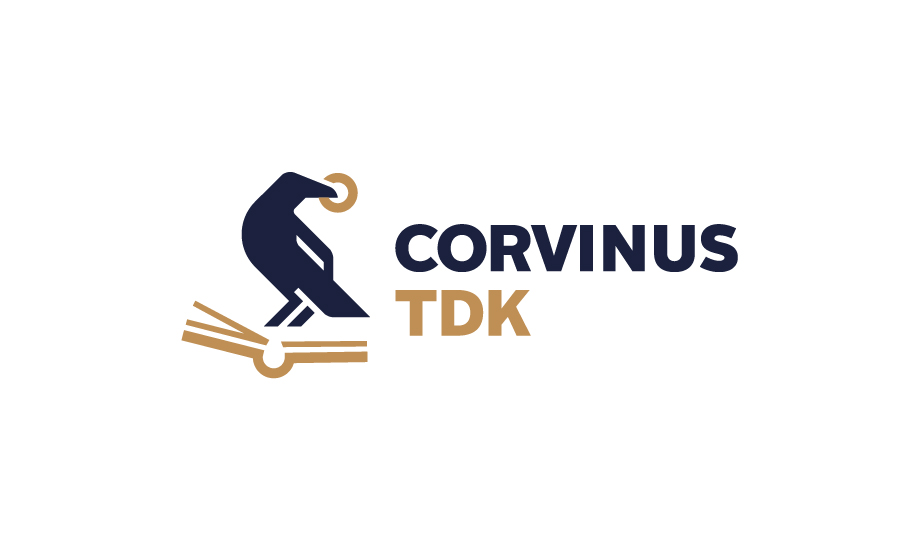 Digitális transzformáció: vezetési, szervezeti és teljesítmény kérdések szekció
Digitális transzformáció: vezetési, szervezeti és teljesítmény kérdések szekció
Rappay Bence Zsolt
Témavezetők: Hubert József és Mezőné Oravecz Titanilla
2. helyezett
Digitális transzformáció: vezetési, szervezeti és teljesítmény kérdések szekció
Légrádi Attila
Témavezető: Móricz Péter
1. helyezett
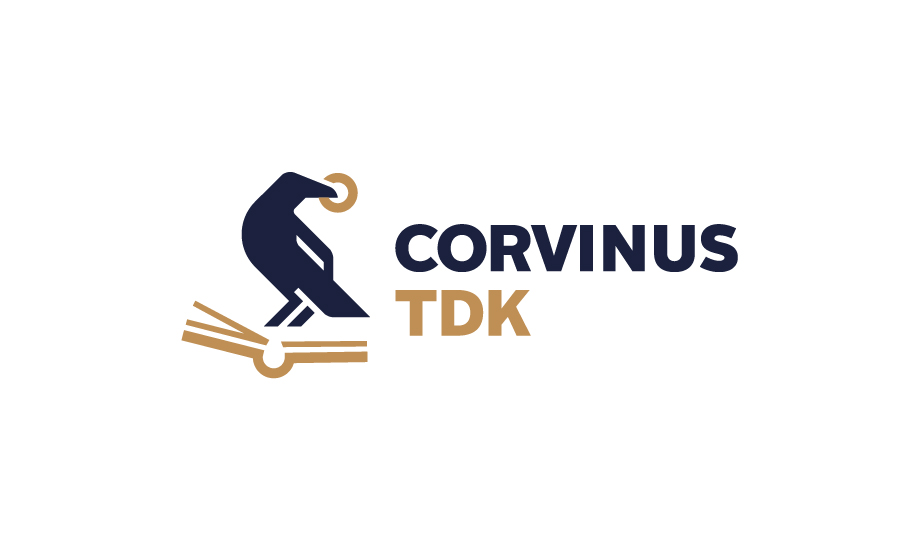 Energiagazdálkodás és vízgazdaság kérdései szekció
Energiagazdálkodás és vízgazdaság kérdései szekció
Farkas Réka
Témavezető: Felsmann Balázs Tibor
2. helyezett
3. helyezett
Energiagazdálkodás és vízgazdaság kérdései szekció
Magyar Gergely és Gémes Imre
Témavezető: Ungvári Gábor
2. helyezett
1. helyezett
Energiagazdálkodás és vízgazdaság kérdései szekció
Kuszmann Regina
Témavezető: Petróczy Dóra Gréta
1. helyezett
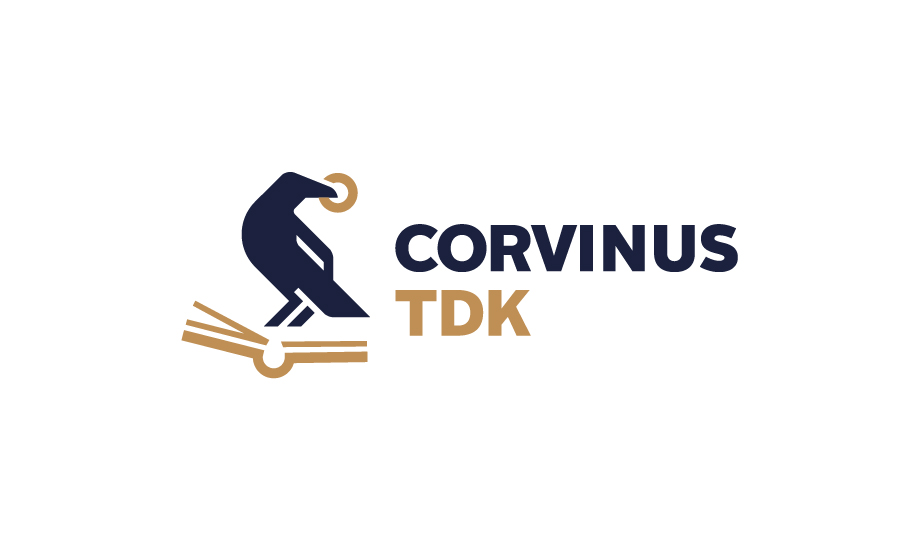 Felsőoktatás-menedzsment és felsőoktatás-policy szekció
Felsőoktatás-menedzsment és felsőoktatás-policy szekció
Barabás Dániel Áron
Témavezető: Vas Réka Franciska
2. helyezett
3. helyezett
2. helyezett
3. helyezett
Felsőoktatás-menedzsment és felsőoktatás-policy szekció
Vereb Boglárka Sára
Témavezető: Szádoczki Zsombor
2. helyezett
1. helyezett
Felsőoktatás-menedzsment és felsőoktatás-policy szekció
Kiss Szilvia
Témavezető: Pelsőci Balázs Lajos
1. helyezett
2. helyezett
1. helyezett
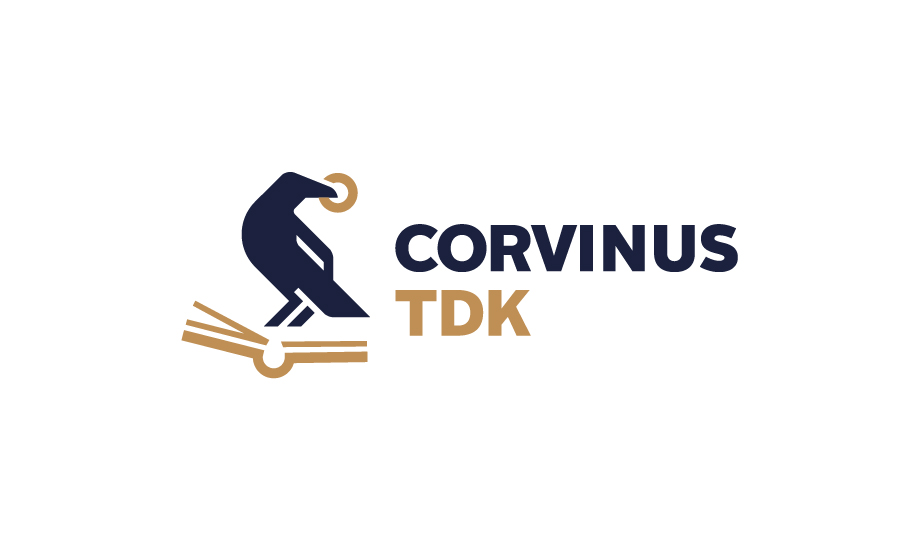 Fenntartható kommunikáció és fogyasztás szekció
Fenntartható kommunikáció és fogyasztás szekció
Bori Gergely Máté
Témavezető: Ásványi Katalin
2. helyezett
3. helyezett
2. helyezett
3. helyezett
Fenntartható kommunikáció és fogyasztás szekció
Lendvai Anna Flóra
Témavezető: Ásványi Katalin
2. helyezett
1. helyezett
Fenntartható kommunikáció és fogyasztás szekció
Both Sára
Témavezető: Ásványi Katalin
1. helyezett
2. helyezett
1. helyezett
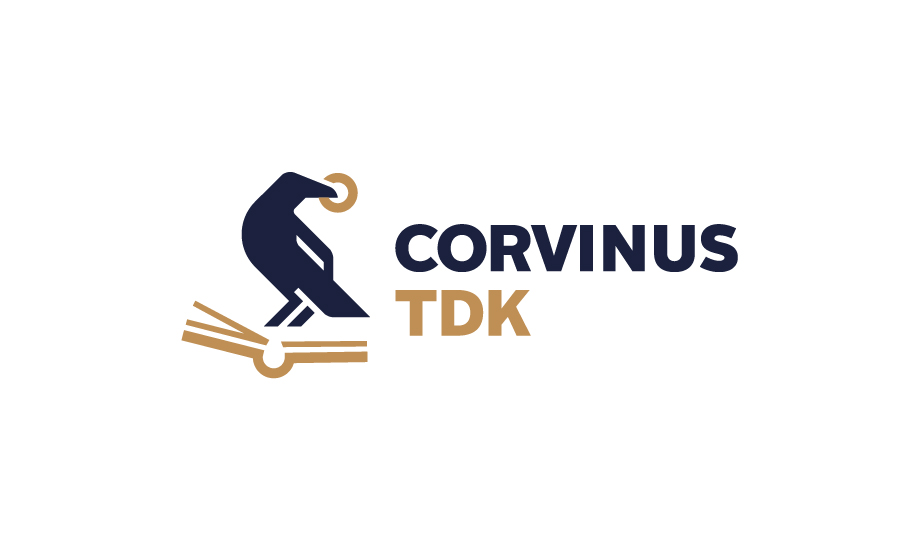 Fenntarthatósági menedzsment szekció
Fenntarthatósági menedzsment szekció
Ferenczi Annamária
Témavezető: Marjainé Szerényi Zsuzsanna
2. helyezett
3. helyezett
2. helyezett
3. helyezett
Fenntarthatósági menedzsment szekció
Mészáros Sára
Témavezető: Ócsai András
2. helyezett
1. helyezett
Fenntarthatósági menedzsment szekció
Bujáky Eszter
Témavezető: Csutora Mária
1. helyezett
2. helyezett
1. helyezett
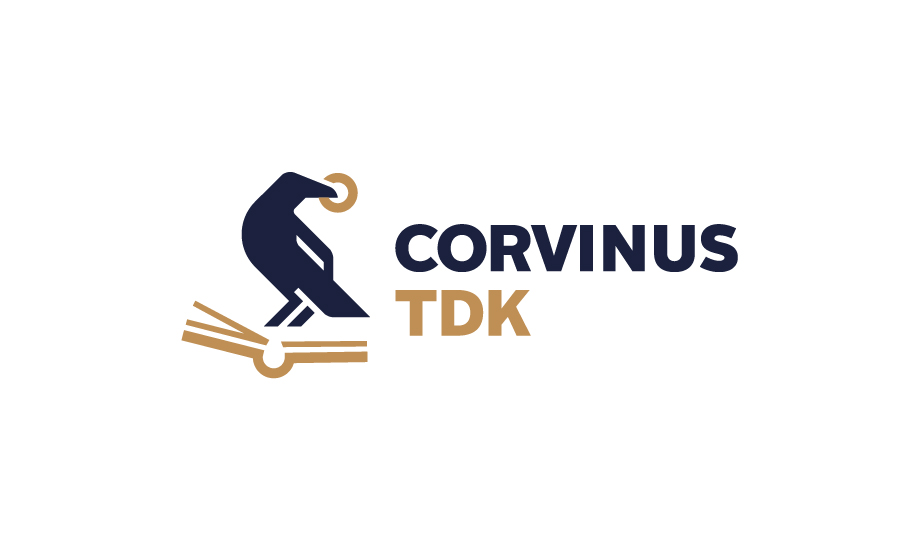 Fenntarthatósági menedzsment a felsőoktatásban szekció
Fenntarthatósági menedzsment a felsőoktatásban szekció
Bouchal Dorottya Lili
Témavezető: Ásványi Katalin
3. helyezett
2. helyezett
3. helyezett
2. helyezett
3. helyezett
Fenntarthatósági menedzsment a felsőoktatásban szekció
Horváth Martin Artúr és Ivanics Ferenc
Témavezető: Ásványi Katalin
1. helyezett
2. helyezett
1. helyezett
Fenntarthatósági menedzsment a felsőoktatásban szekció
Gendur Nóra
Témavezető: Ásványi Katalin
1. helyezett
2. helyezett
1. helyezett
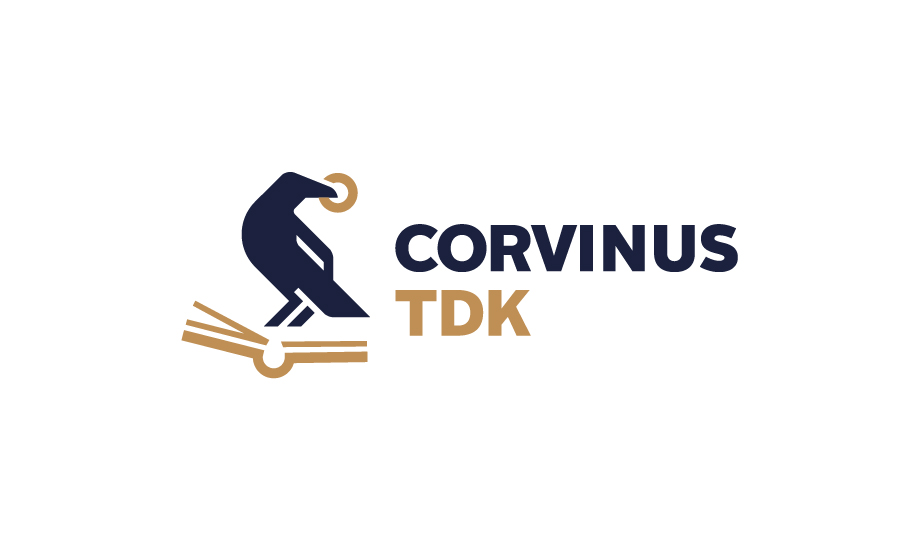 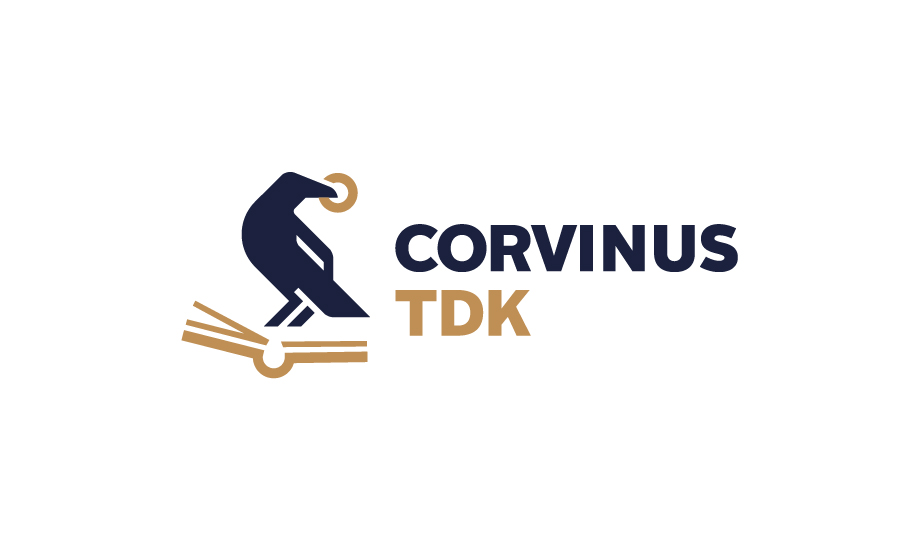 HR és szervezetfejlesztés szekció
HR és szervezetfejlesztés szekció
Fehér Anna
Témavezető: Baksa Máté
3. helyezett
HR és szervezetfejlesztés szekció
Domschitz András
Témavezető: Harmat Vanda Daniella
3. helyezett
2. helyezett
HR és szervezetfejlesztés szekció
Zsombok Tamás László
Témavezető: Hidegh Anna Laura
1. helyezett
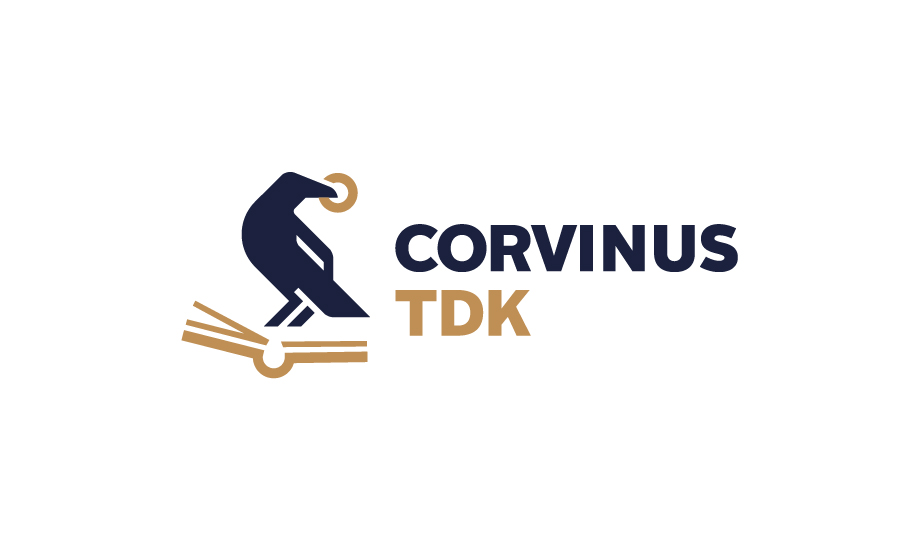 Informatika és információmenedzsment szekció
Informatika és információmenedzsment szekció
Gárdi Réka Lorin
Témavezetők: Kovács László és Tordai Csongor
3. helyezett
1. helyezett
Informatika és információmenedzsment szekció
Jósár Petra
Témavezető: Fodor Szabina Eszter
2. helyezett
1. helyezett
Informatika és információmenedzsment szekció
Vastag Emese
Témavezető: Kovács László
1. helyezett
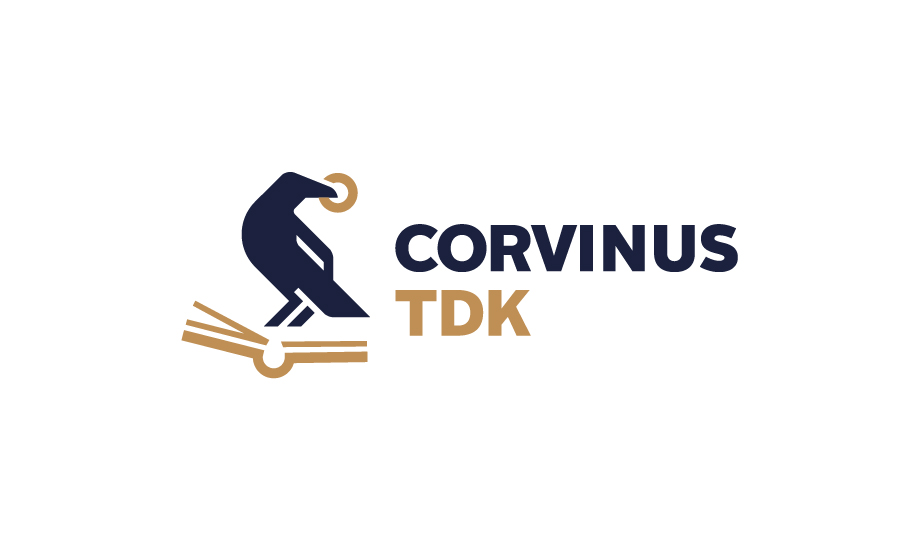 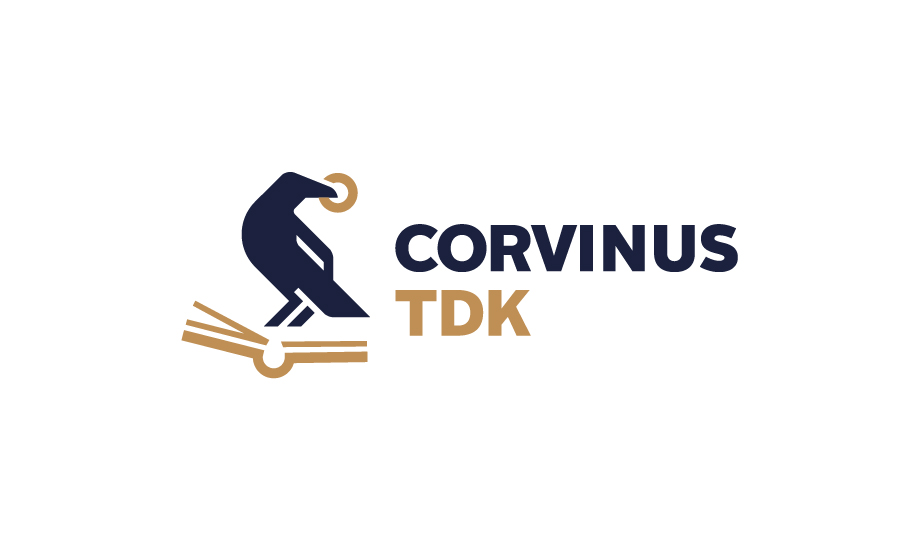 Közlekedés és turizmus szekció
Közlekedés és turizmus szekció
Klucsár Nóra
Témavezető: Csapody Bence
2. helyezett
3. helyezett
Közlekedés és turizmus szekció
Murinová Barbara
Témavezető: Miskolczi Márk
2. helyezett
Közlekedés és turizmus szekció
Csikós Zsófia Nikoletta
Témavezető: Boros Kitti
1. helyezett
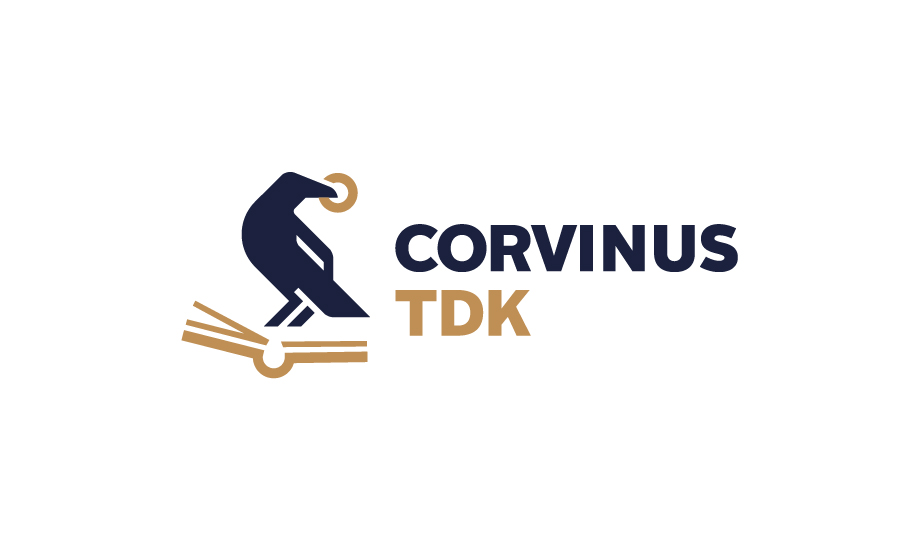 Marketing-, média, designkommunikáció - Holisztikus marketingkommunikációs szemléletmód szekció
Marketing-, média, designkommunikáció - Holisztikus marketingkommunikációs szemléletmód szekció
Belan Veronika
Témavezető: Simay Attila Endre
A Sándor Imre Marketingkommunikáció alapítvány különdíja
Marketing-, média, designkommunikáció - Holisztikus marketingkommunikációs szemléletmód szekció
Patonai Laura
Témavezetők: Cosovan Attila Róbert és Horváth Dóra
3. helyezett
2. helyezett
Marketing-, média, designkommunikáció - Holisztikus marketingkommunikációs szemléletmód szekció
Hamecz Anna Rebeka
Témavezető: Kajos Attila
2. helyezett
Marketing-, média, designkommunikáció - Holisztikus marketingkommunikációs szemléletmód szekció
Lapis Áron
Témavezető: Horváth Dóra
1. helyezett
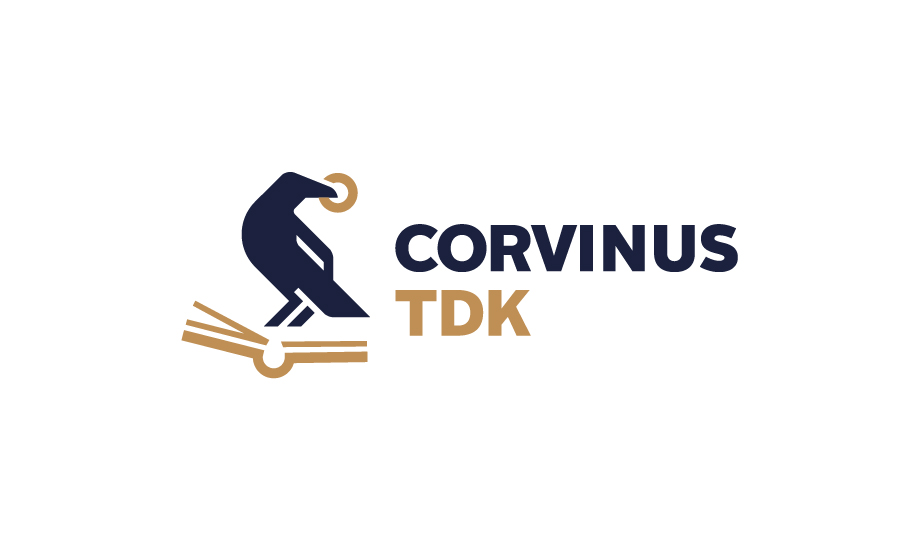 Marketing-, média, designkommunikáció – Marketingkommunikáció a XXI. Században szekció
Marketing-, média, designkommunikáció – Marketingkommunikáció a XXI. Században szekció
Ányos Enikő
Témavezető: Galla Daniella Dominika
A Sándor Imre Marketingkommunikáció alapítvány különdíja
Marketing-, média, designkommunikáció – Marketingkommunikáció a XXI. Században szekció
Kereszty Loránd
Témavezető: Pelsőci Balázs Lajos
3. helyezett
2. helyezett
Marketing-, média, designkommunikáció – Marketingkommunikáció a XXI. Században szekció
Nagy Kamilla
Témavezető: Galla Daniella Dominika
2. helyezett
Marketing-, média, designkommunikáció – Marketingkommunikáció a XXI. Században szekció
Dudás Norbert
Témavezető: Csordás Tamás Viktor
1. helyezett
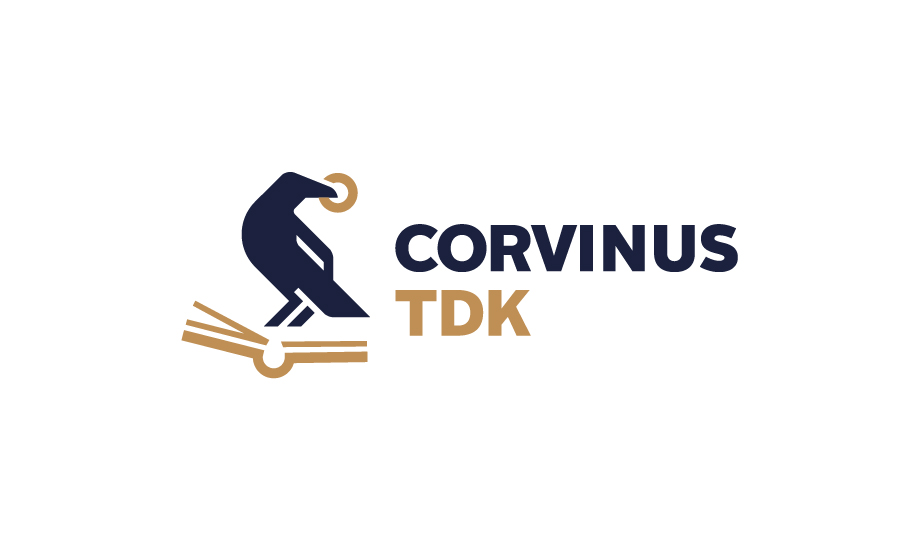 Pénzügyi piacok szekció
Pénzügyi piacok szekció
Till Gábor
Témavezetők: Badics Milán Csaba és Neszveda Gábor
A Morgan Stanley különdíja
Pénzügyi piacok szekció
Timár Barnabás
Témavezetők: Badics Milán Csaba és Neszveda Gábor
A Morgan Stanley különdíja
Pénzügyi piacok szekció
Babotán Márk László
Témavezető: Száz János
3. helyezett
Pénzügyi piacok szekció
Molnár Ábel
Témavezető: Kerényi Péter
3. helyezett
Pénzügyi piacok szekció
Sass Boglárka
Témavezető: Badics Milán Csaba
3. helyezett
Pénzügyi piacok szekció
Till Gábor
Témavezetők: Badics Milán Csaba és Neszveda Gábor
1. helyezett
Pénzügyi piacok szekció
Timár Barnabás
Témavezetők: Badics Milán Csaba és Neszveda Gábor
1. helyezett
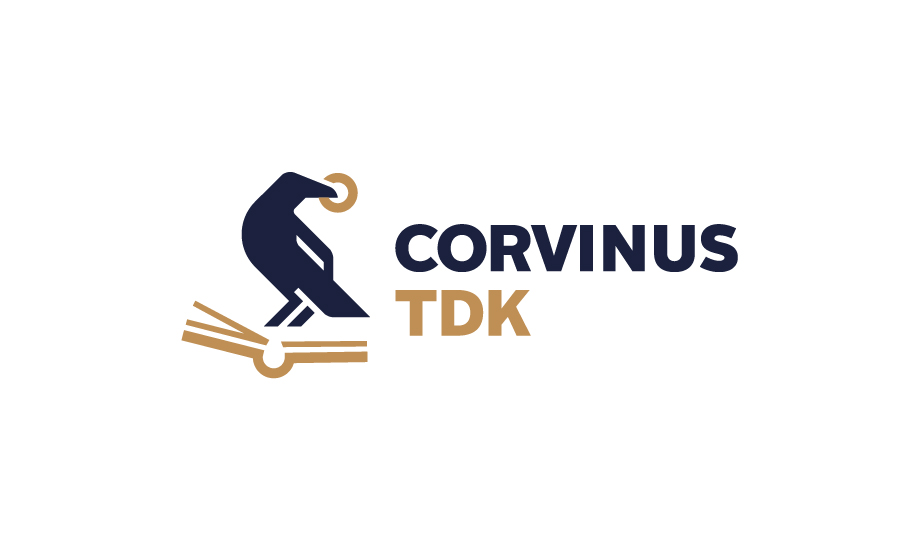 Projektmenedzsment szekció
Projektmenedzsment szekció
Kozma Judit
Témavezető: Blaskovics Bálint
3. helyezett
Projektmenedzsment szekció
Antalóczy Levente István
Témavezető: Blaskovics Bálint
2. helyezett
Projektmenedzsment szekció
Tóth Nikolett
Témavezető: Blaskovics Bálint
1. helyezett
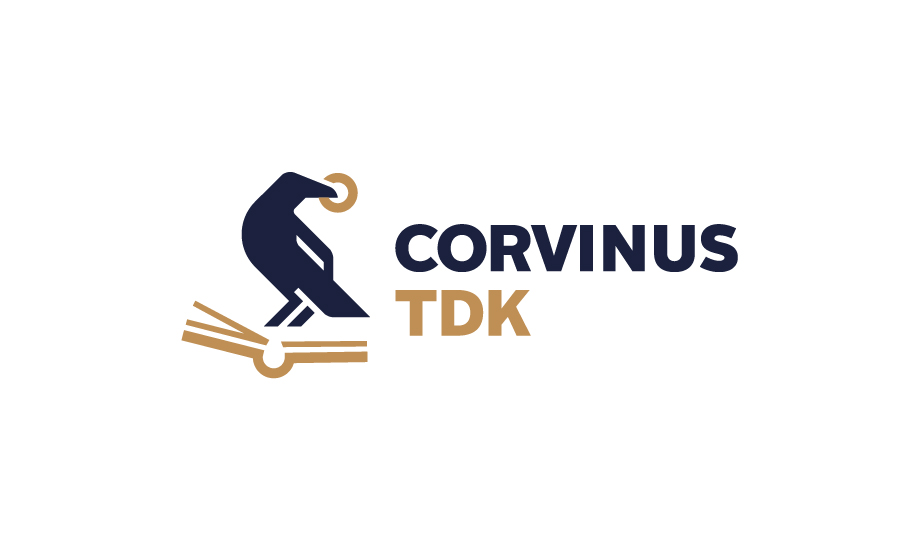 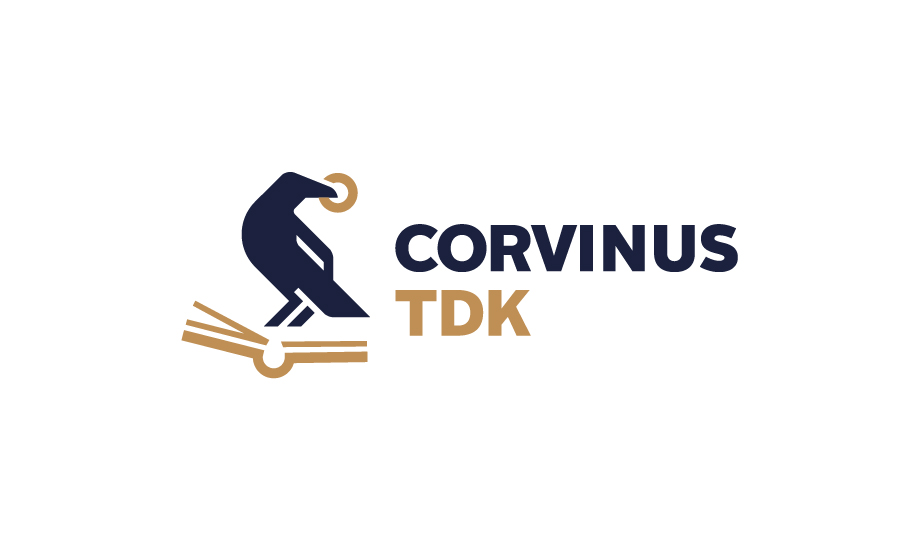 Sportgazdaságtan I. szekció
Sportgazdaságtan I. szekció
Berghammer Anna
Témavezető: Kovács László
3. helyezett
Sportgazdaságtan I. szekció
Varga Katalin és Szombath Kitti
Témavezető: Havran Zsolt
2. helyezett
Sportgazdaságtan I. szekció
Kiss Márton Gellért
Témavezető: András Krisztina Anna
1. helyezett
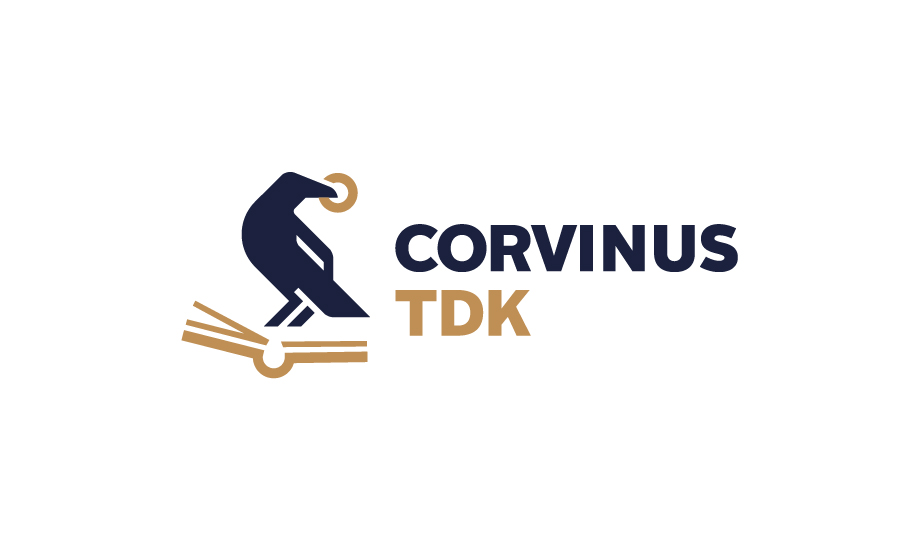 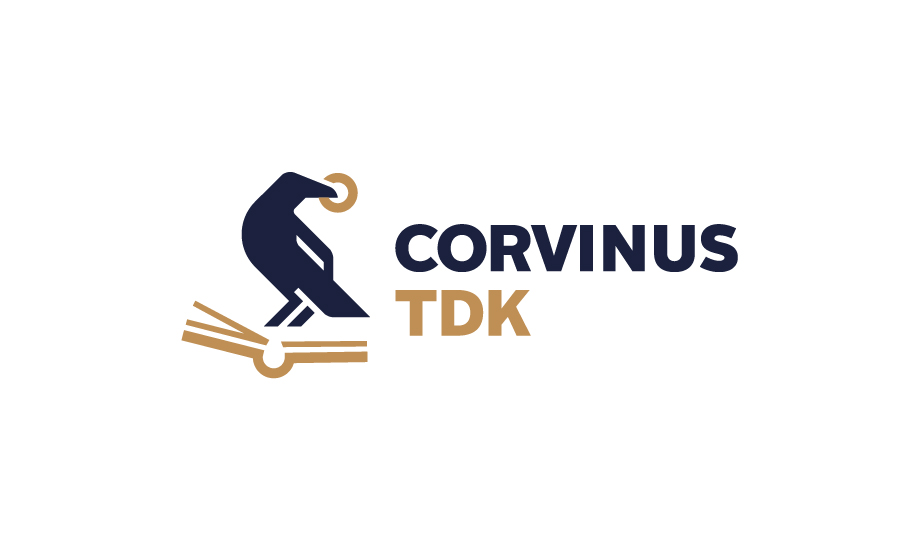 Sportgazdaságtan II. szekció
Sportgazdaságtan II. szekció
Folyovich Péter András
Témavezető: Petróczy Dóra Gréta
3. helyezett
Sportgazdaságtan II. szekció
Sipos Borbála
Témavezető: Máté Tünde
2. helyezett
Sportgazdaságtan II. szekció
Herczog Roberta
Témavezető: Máté Tünde
1. helyezett
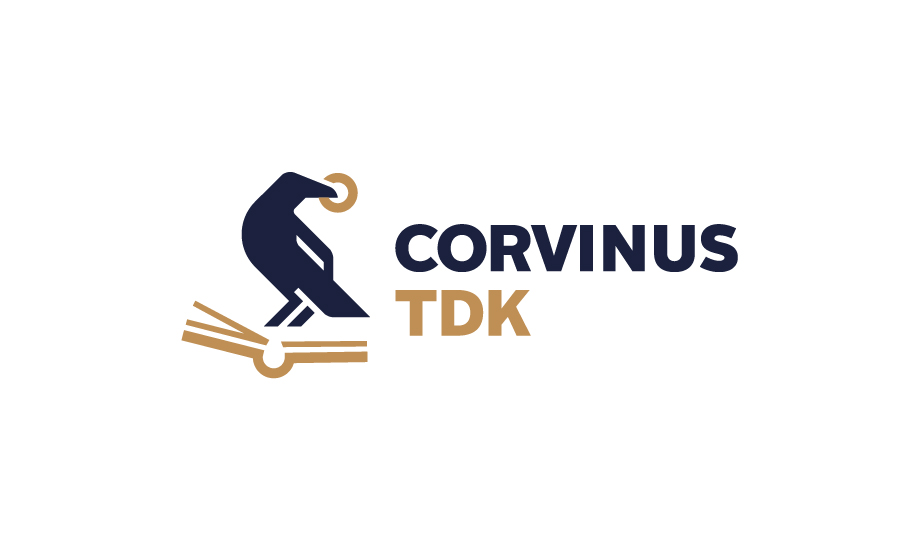 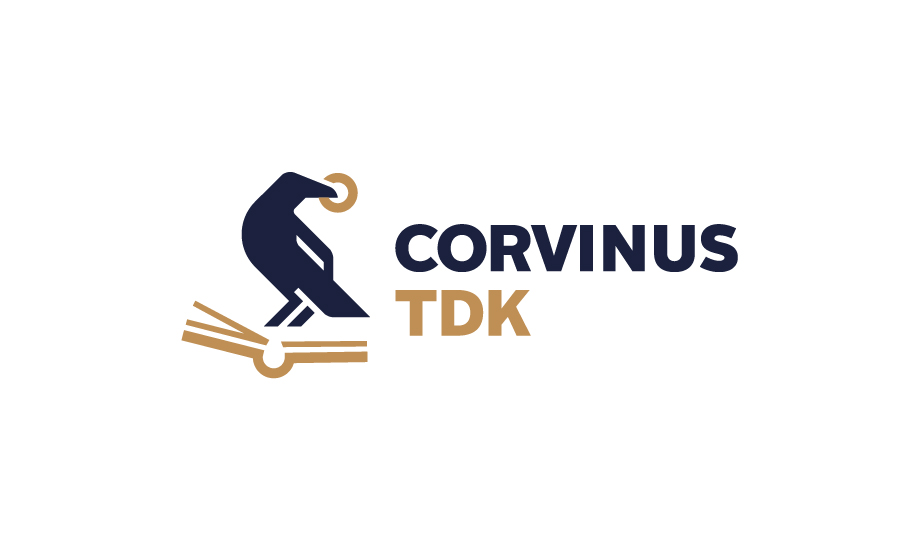 Sportgazdaságtan III. szekció
Sportgazdaságtan III. szekció
Imre Mátyás István
Témavezető: Petróczy Dóra Gréta
3. helyezett
Sportgazdaságtan III. szekció
Hajdu Richárd
Témavezető: Váradi Kata
2. helyezett
Sportgazdaságtan III. szekció
Kutrovich Bence Csaba
Témavezetők: Bozóki Sándor és Máté Tünde
1. helyezett
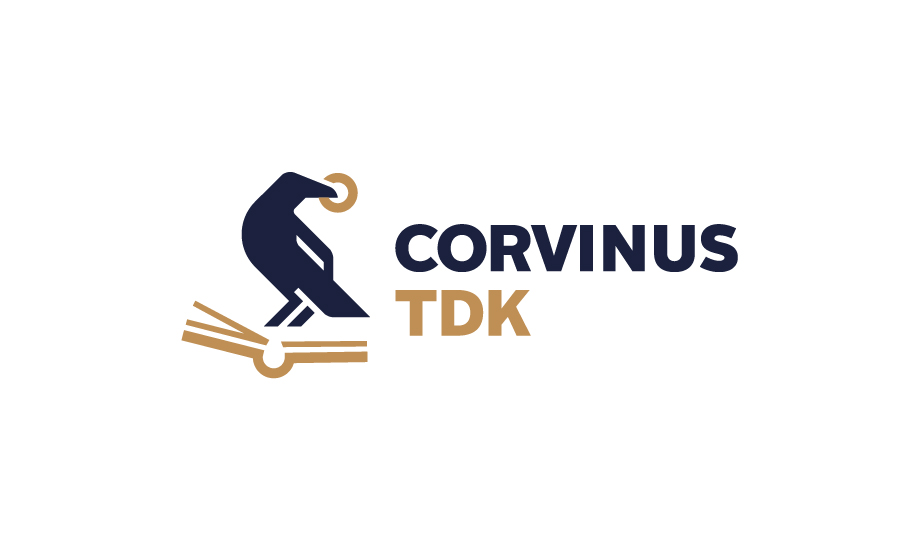 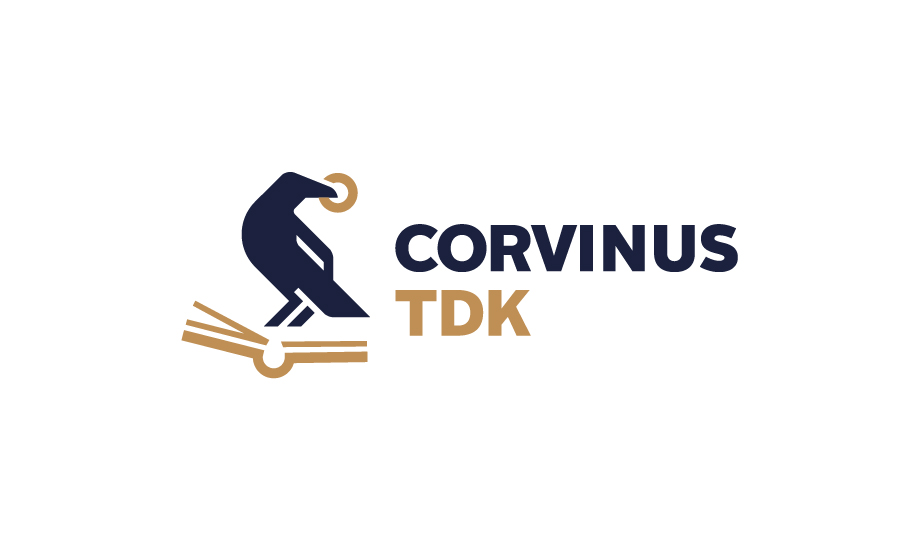 Stratégiai és nemzetközi menedzsment szekció
Stratégiai és nemzetközi menedzsment szekció
Fazekas Dóra
Témavezető: Szukits Ágnes
3. helyezett
Stratégiai és nemzetközi menedzsment szekció
Izsák Réka
Témavezető: Szanyi-Gyenes Xénia
2. helyezett
Stratégiai és nemzetközi menedzsment szekció
Molnár Balázs
Témavezető: Stocker Miklós György
1. helyezett
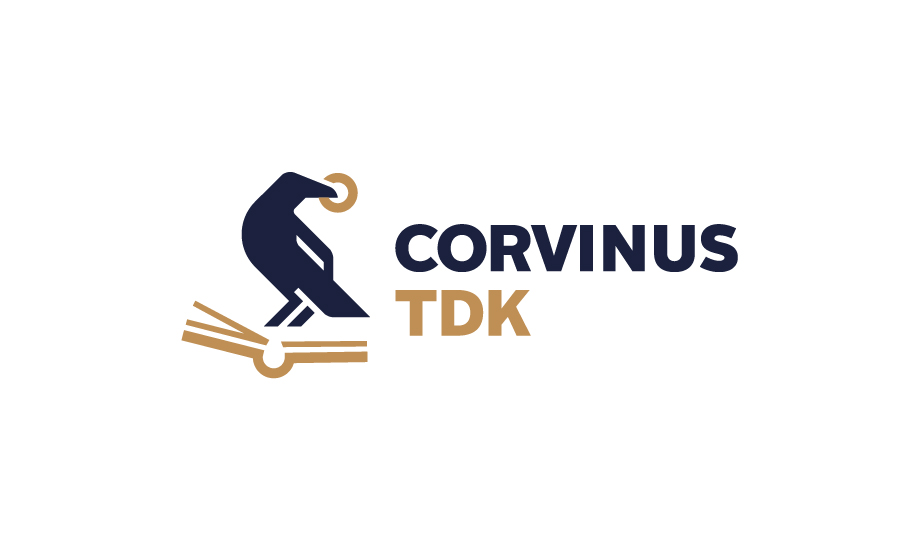 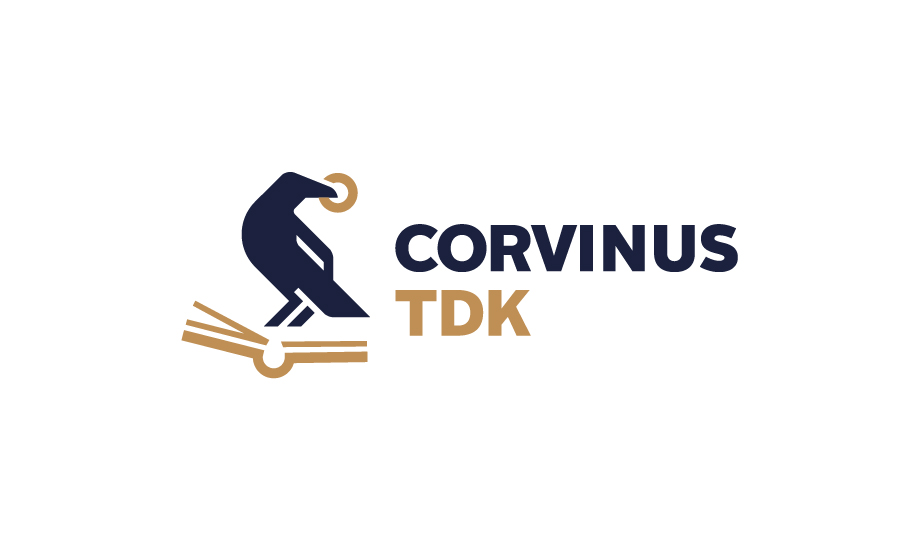 Számvitel és gazdasági jog szekció
Számvitel és gazdasági jog szekció
Bácsi Nelli
Témavezető: Filyó Janka
2. helyezett
3. helyezett
Számvitel és gazdasági jog szekció
Kovács Ágnes
Témavezető: László Norbert
2. helyezett
Számvitel és gazdasági jog szekció
Matolcsy László és Tóth Gréta
Témavezető: Gulyás Éva
3. helyezett
2. helyezett
3. helyezett
2. helyezett
Számvitel és gazdasági jog szekció
Babos András
Témavezető: Veit József
1. helyezett
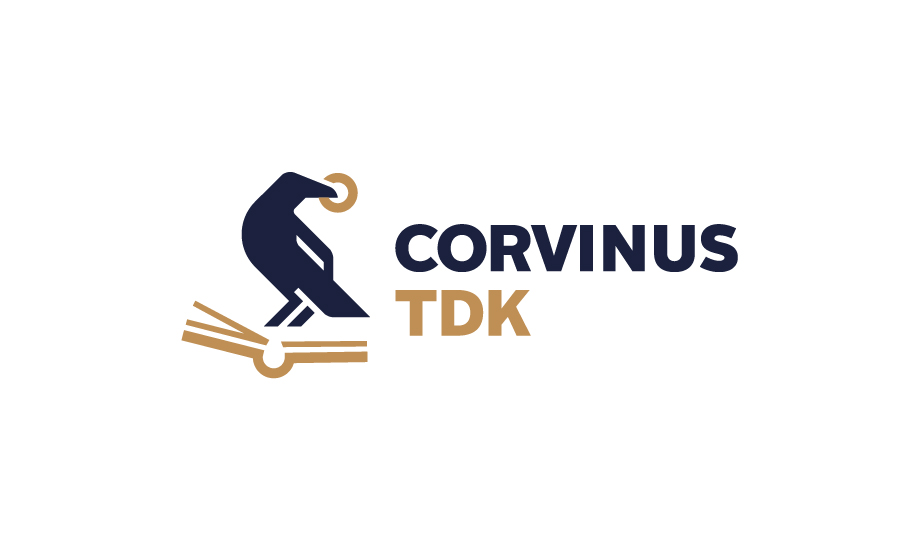 Turizmus - Turizmusmarketing szekció
Turizmus - Turizmusmarketing szekció
Csernyus-Sirák Blanka
Témavezető: Irimiás Anna Rita
3. helyezett
Turizmus - Turizmusmarketing szekció
Faragó Emma
Témavezető: Jászberényi Melinda
3. helyezett
2. helyezett
Turizmus - Turizmusmarketing szekció
Fekete Gergely
Témavezető: Keller Krisztina
1. helyezett
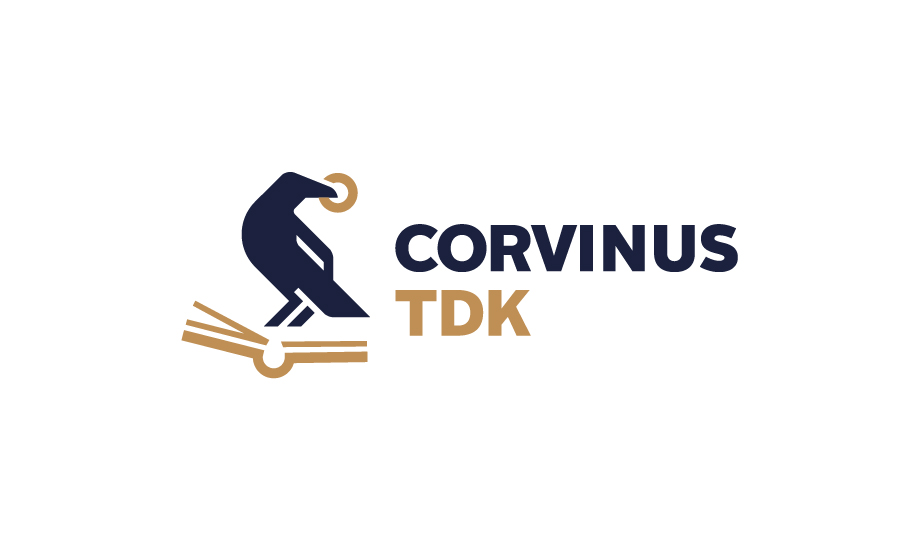 Turizmus - Turizmusmenedzsment szekció
Turizmus - Turizmusmenedzsment szekció
Varga Virág Judit
Témavezető: Harmat Vanda Daniella
3. helyezett
Turizmus - Turizmusmenedzsment szekció
Uzonyi Zalán
Témavezető: Kökény László
3. helyezett
2. helyezett
Turizmus - Turizmusmenedzsment szekció
Kiss Viktor Soma
Témavezető: Jelen Tibor
1. helyezett
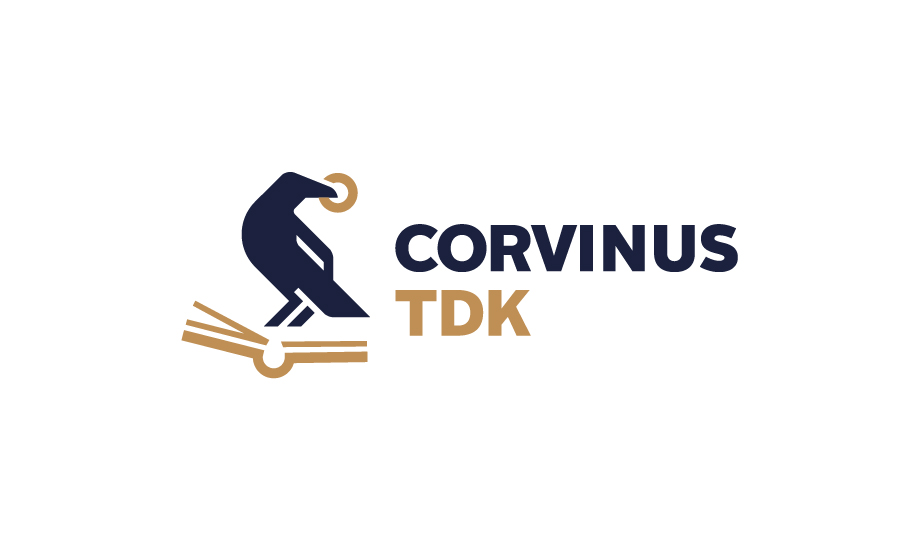 Vállalatgazdaságtan szekció
Vállalatgazdaságtan szekció
Vékássy Eszter Alexandra
Témavezető: Nagy Judit
3. helyezett
Vállalatgazdaságtan szekció
Láncos Liliána
Témavezető: Kajos Attila
2. helyezett
1. helyezett
Vállalatgazdaságtan szekció
Füredi Anita
Témavezető: Deutsch Nikolett
1. helyezett
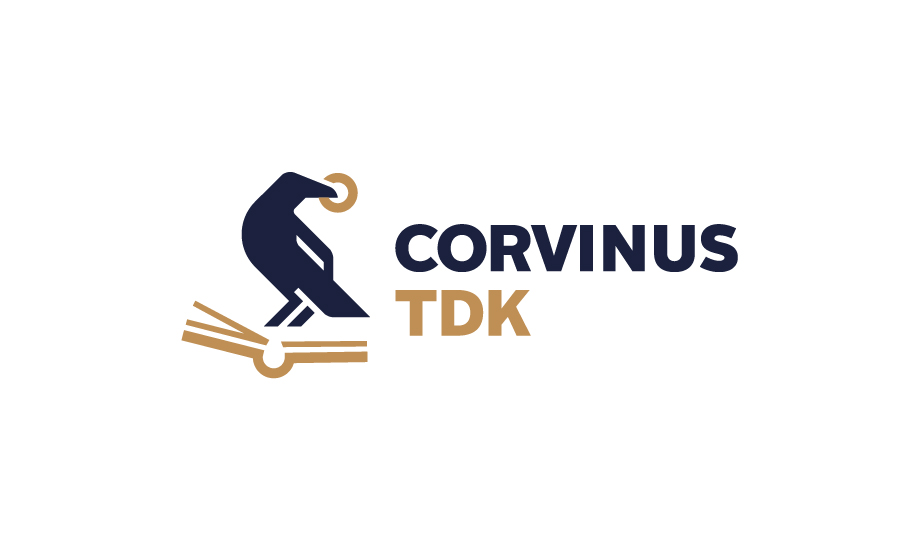 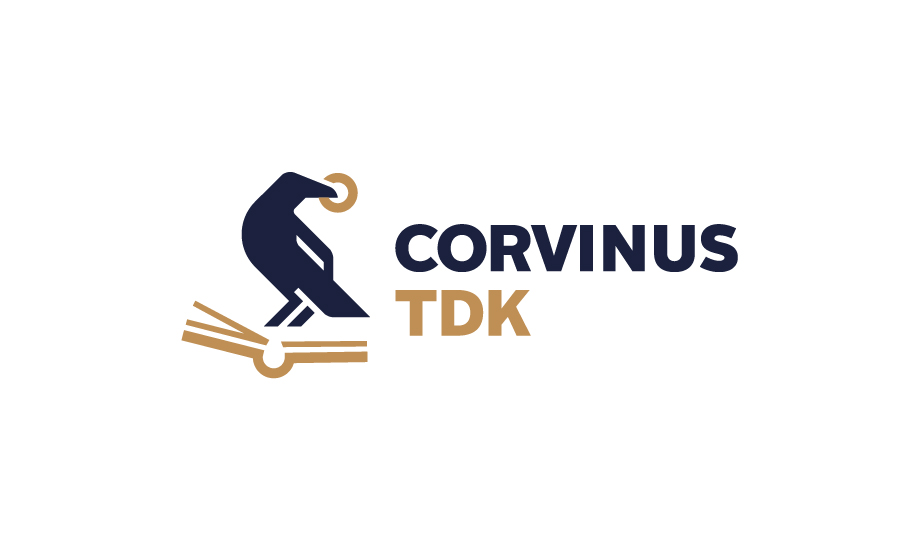 Vállalkozás szekció
Vállalkozás szekció
Hradszky Boglárka
Témavezető: Bavlsík Richard
3. helyezett
Vállalkozás szekció
Krátki Alexandra
Témavezető: Hoffer Ilona
3. helyezett
Vállalkozás szekció
Czinege Zalán
Témavezető: Szabó Krisztofer
2. helyezett
Vállalkozás szekció
Obsuszt Anna
Témavezető: Molnár Endre Mihály
1. helyezett
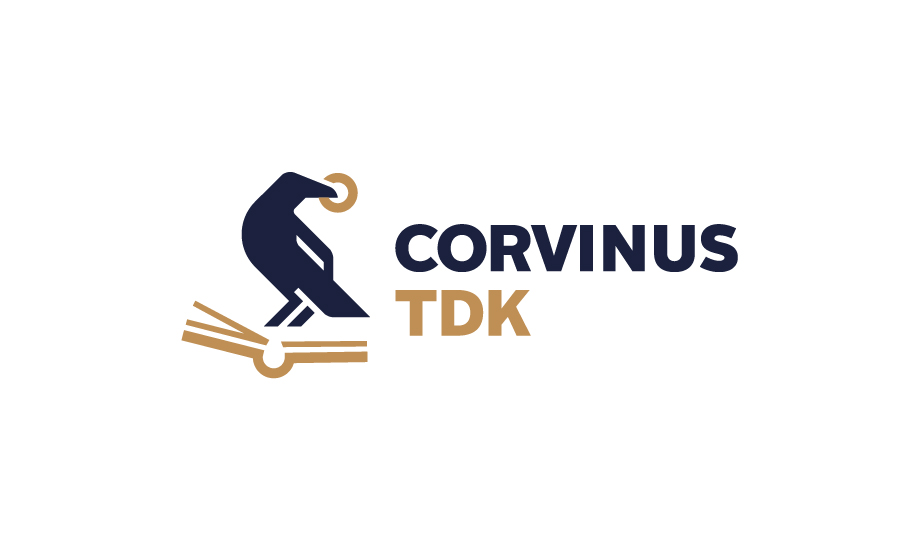 Közgazdaságtudományi Tudományterület SzekcióiSection of Economics
2023.05.25
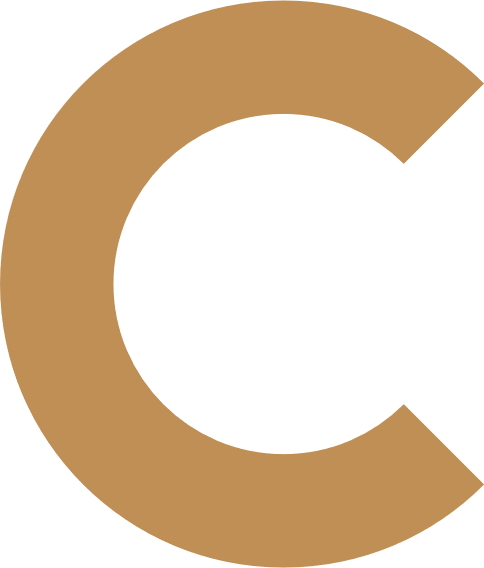 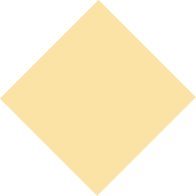 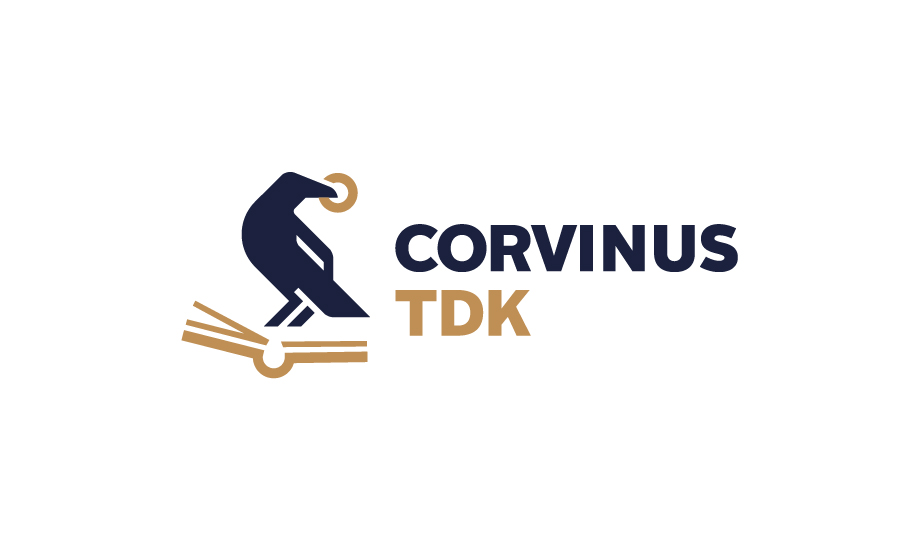 Egészségügy-gazdaságtan szekció
Egészségügy-gazdaságtan szekció
Szabó Zulejka
Témavezető: Szabó Ákos
3. helyezett
Egészségügy-gazdaságtan szekció
Büki Fanni
Témavezető: Kovács László
2. helyezett
Egészségügy-gazdaságtan szekció
Tóth Zsófia
Témavezető: Madari Zoltán
1. helyezett
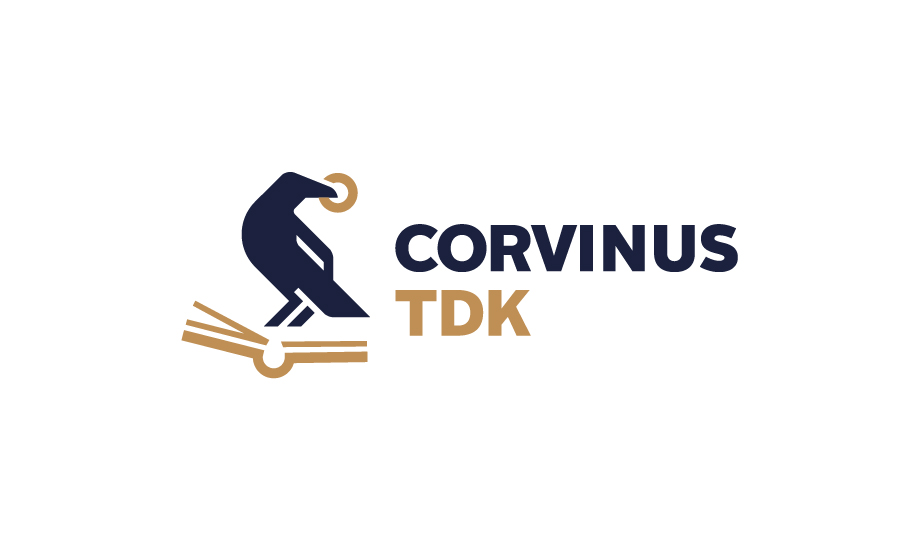 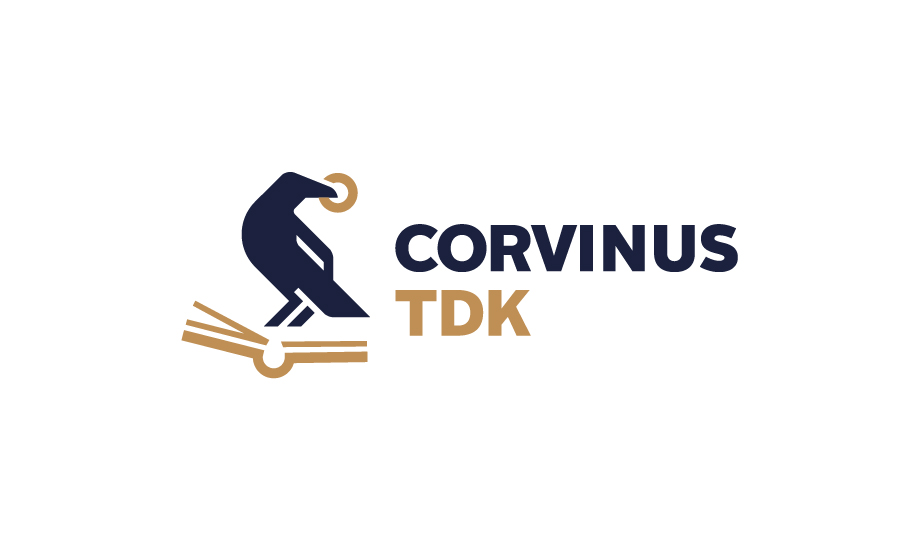 Gazdaságelemzés és gazdaságmodellezés szekció
Gazdaságelemzés és gazdaságmodellezés szekció
Kiss László Marcell
Témavezető: Szádoczki Zsombor
3. helyezett
Gazdaságelemzés és gazdaságmodellezés szekció
Csahók Mihály
Témavezető: Ágoston Kolos Csaba
2. helyezett
Gazdaságelemzés és gazdaságmodellezés szekció
Paulovics Péter
Témavezető: Eisenberg-Nagy Marianna
1. helyezett
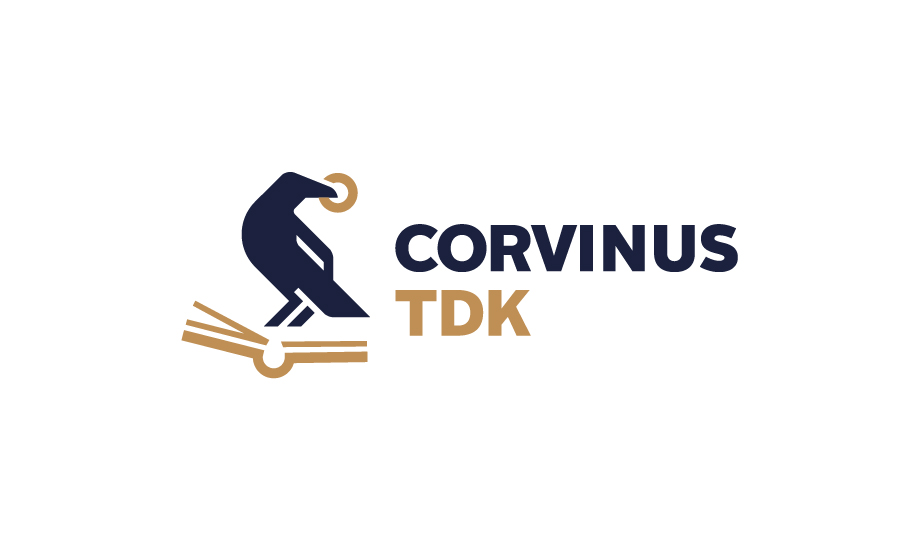 Gazdaságpolitika és makroökonómia szekció
Gazdaságpolitika és makroökonómia szekció
Balogh Zsuzsanna
Témavezető: Sebestyén Géza
3. helyezett
Gazdaságpolitika és makroökonómia szekció
Kavas Katalin
Témavezető: Váry Miklós
1. helyezett
Gazdaságpolitika és makroökonómia szekció
Ozoróczy Ákos Attila
Témavezetők: Sebestyén Géza és Dancsik Bálint
1. helyezett
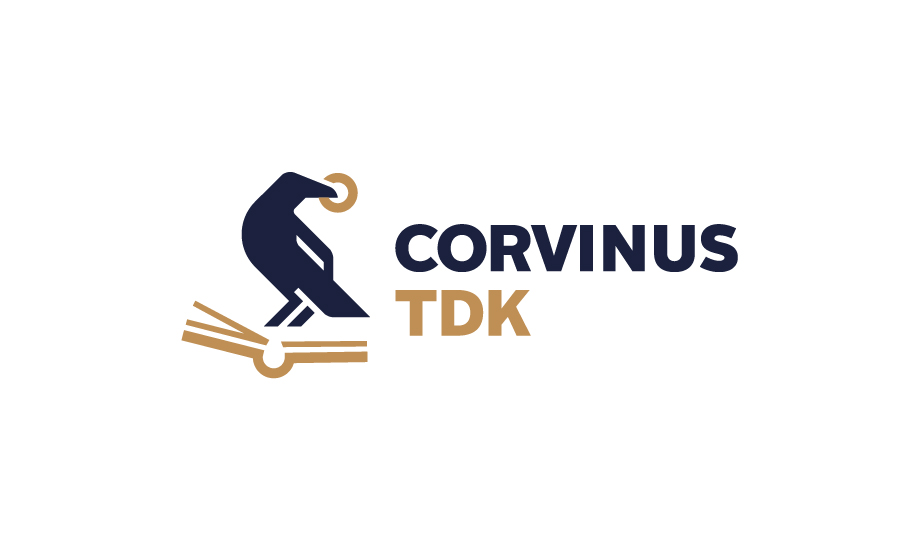 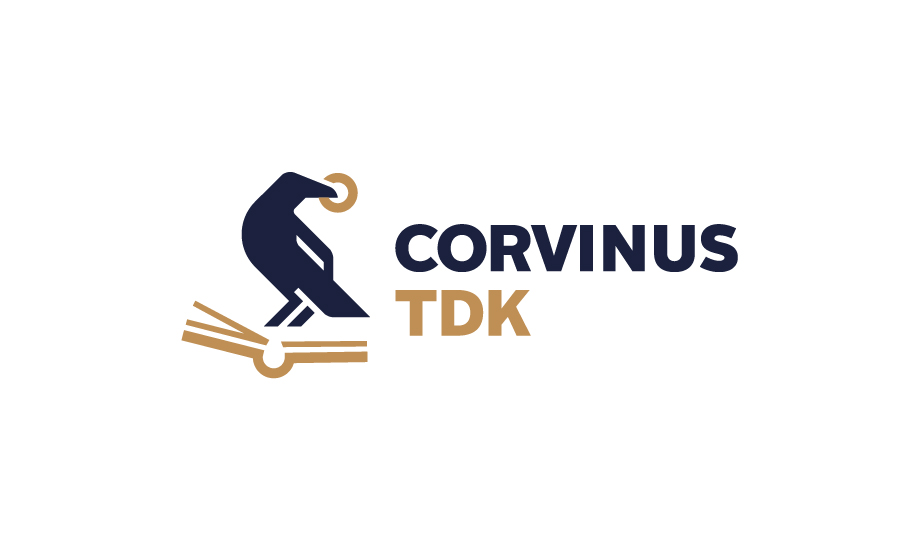 Intézmények és gazdasági viselkedés szekció
Intézmények és gazdasági viselkedés szekció
Takács Anna és Végh Bálint József
Témavezető: Madari Zoltán
3. helyezett
Intézmények és gazdasági viselkedés szekció
Jankovits András
Témavezető: Katona Márton Tamás
2. helyezett
Intézmények és gazdasági viselkedés szekció
Nagy Márton
Témavezető: Golovics József
1. helyezett
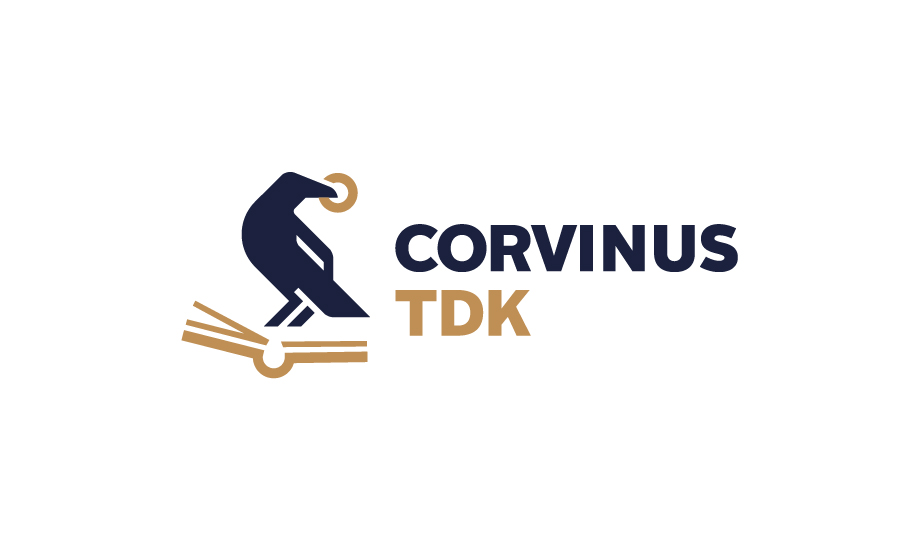 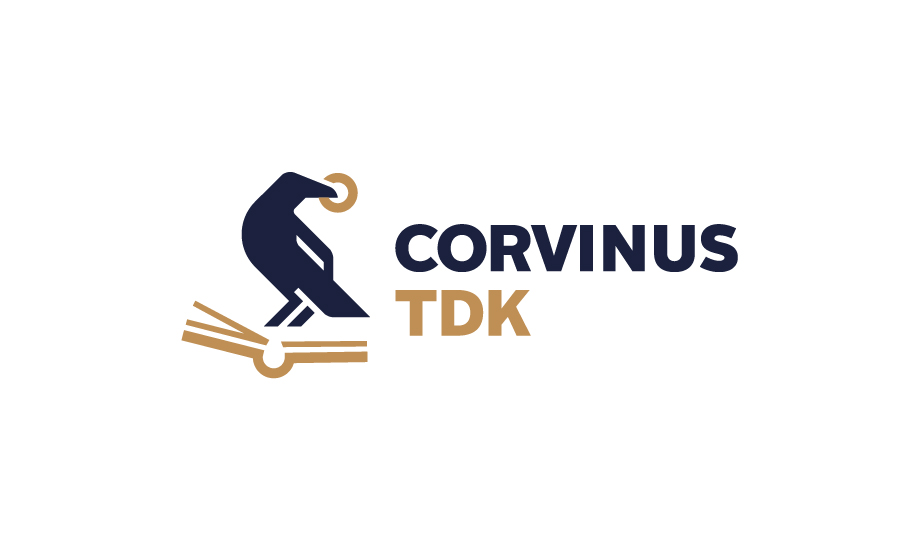 Közgazdálkodás és közpolitika szekció
Közgazdálkodás és közpolitika szekció
Tóth Máté
Témavezető: Katona Márton Tamás
3. helyezett
2. helyezett
Közgazdálkodás és közpolitika szekció
Boga Balázs
Témavezető: Molnár Gábor Tamás
1. helyezett
Közgazdálkodás és közpolitika szekció
Lukács Emma
Témavezetők: Benedek Márton és Gánics Gergely
1. helyezett
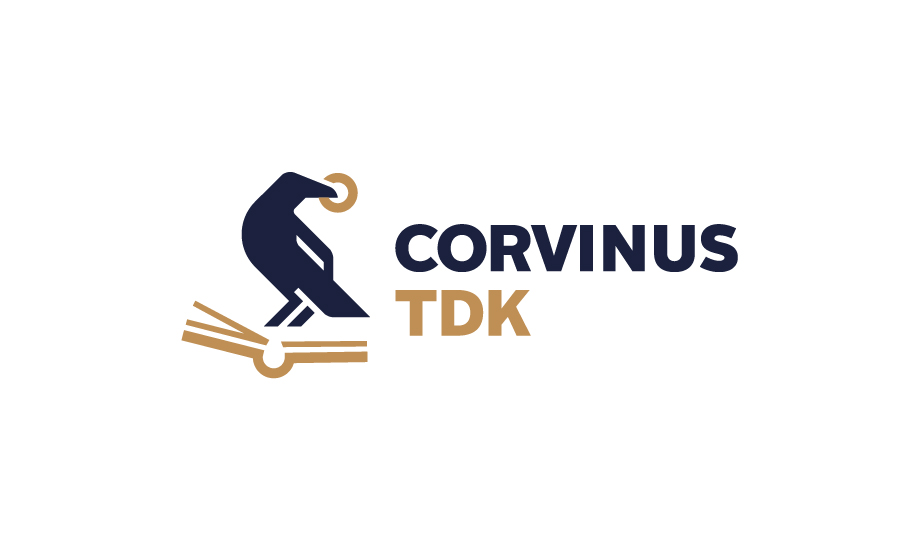 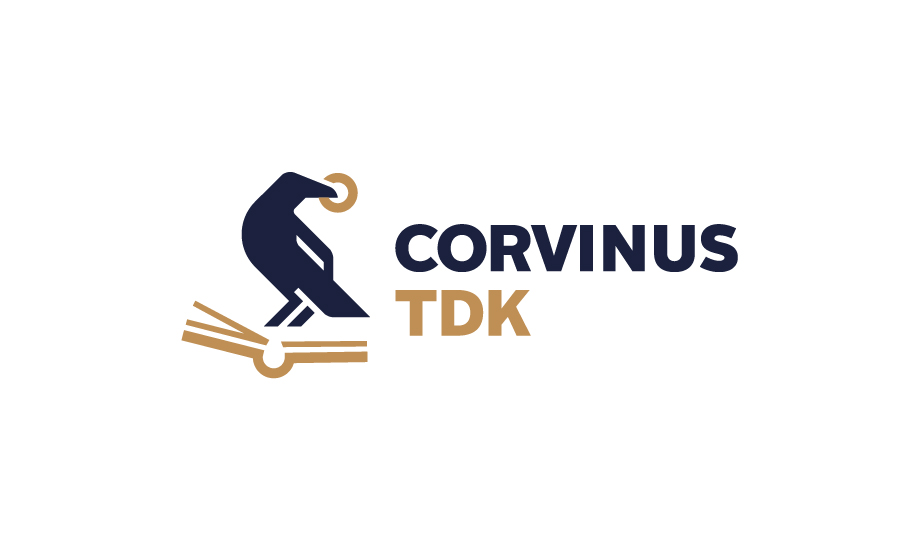 Pénzügyi ökonometria szekció
Pénzügyi ökonometria szekció
Lázár Viktor
Témavezető: Badics Milán Csaba
3. helyezett
Pénzügyi ökonometria szekció
Székely György József
Témavezető: Badics Milán Csaba
2. helyezett
Pénzügyi ökonometria szekció
Kiss László Marcell
Témavezető: Madari Zoltán
1. helyezett
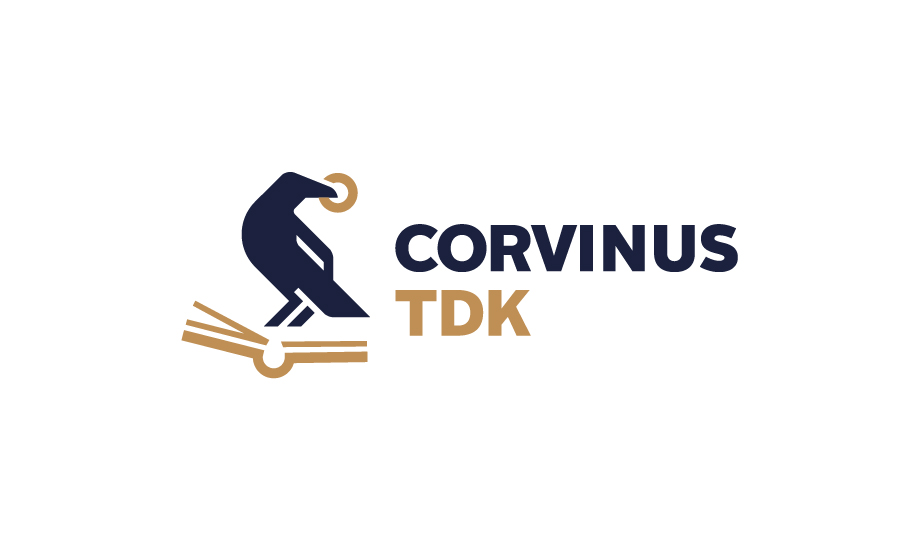 Statisztika és ökonometriai szekció
Statisztika és ökonometriai szekció
Zareczky András Zsombor
Témavezető: Madari Zoltán
3. helyezett
Statisztika és ökonometriai szekció
Lukács Emma
Témavezető: Ferenci Tamás
2. helyezett
3. helyezett
Statisztika és ökonometriai szekció
Szőnyi Dávid
Témavezető: Madari Zoltán és Mák Fruzsina
1. helyezett
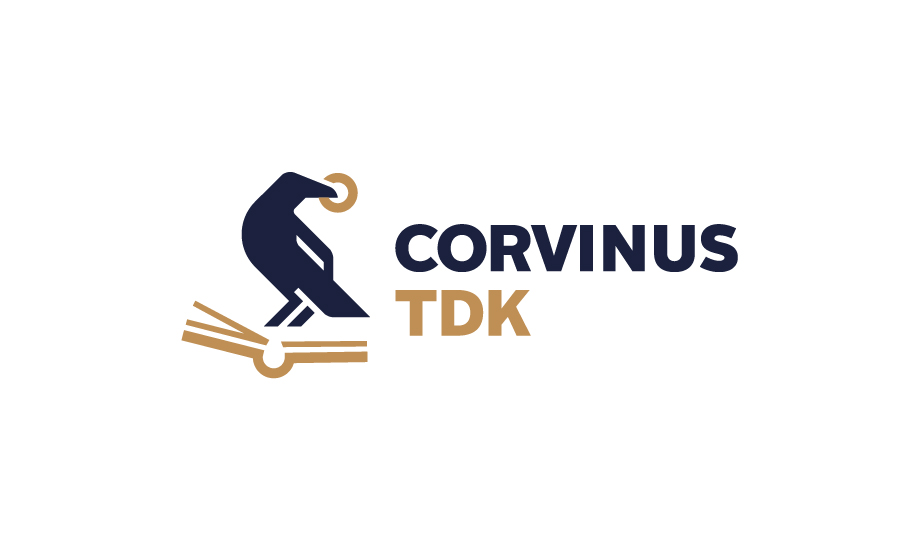 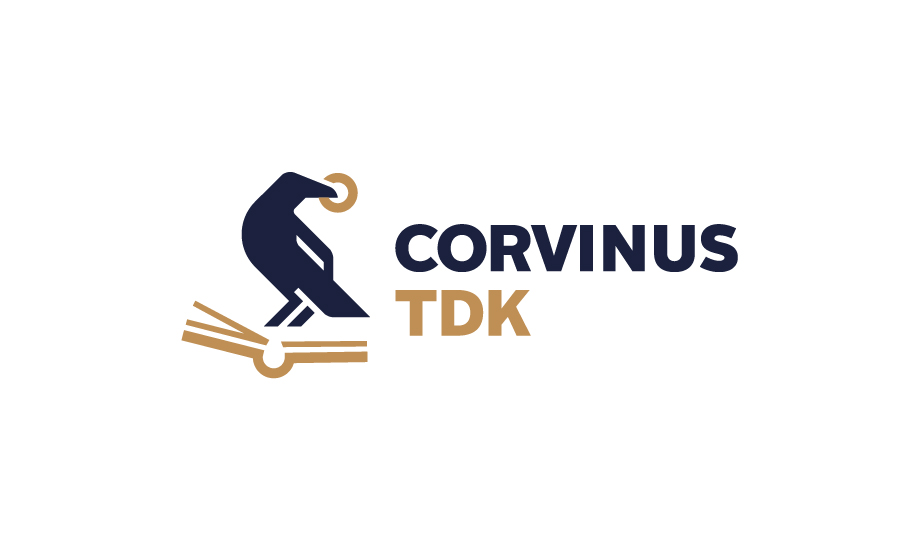 Viselkedési közgazdaságtan szekció
Viselkedési közgazdaságtan szekció
Nagy Tünde
Témavezető: Petróczy Dóra Gréta
3. helyezett
Viselkedési közgazdaságtan szekció
Sáfi Lilla Tünde
Témavezetők: Mágó Mánuel László és Neszveda Gábor
2. helyezett
Viselkedési közgazdaságtan szekció
Megyeri Orsolya Nóra
Témavezető: Bakó Barna
1. helyezett
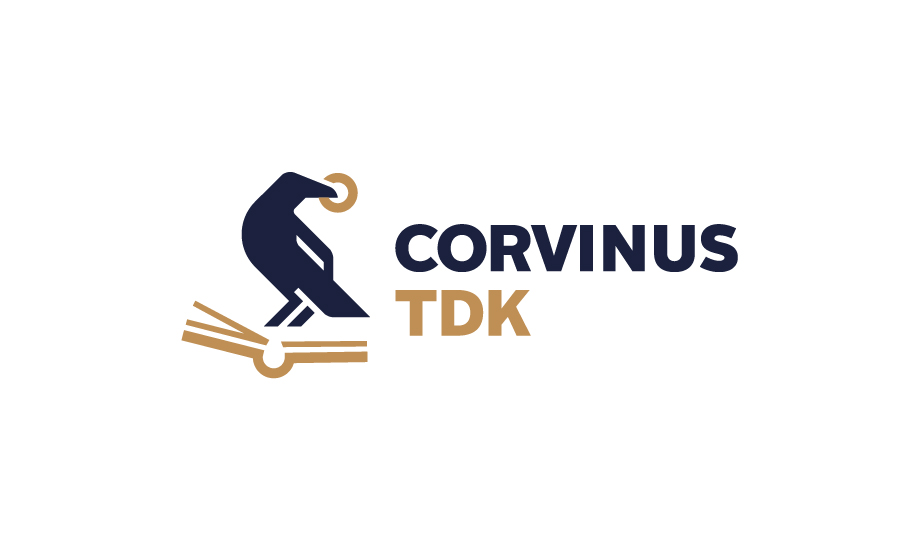 Társadalomtudományi Tudományterület SzekcióiSections of Social Sciences
2023.05.25
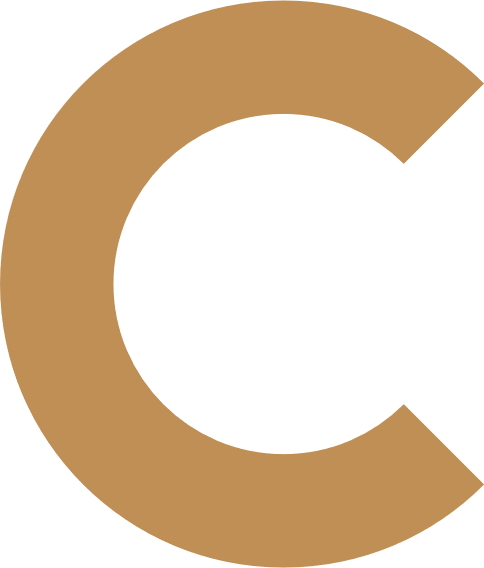 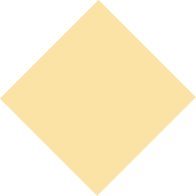 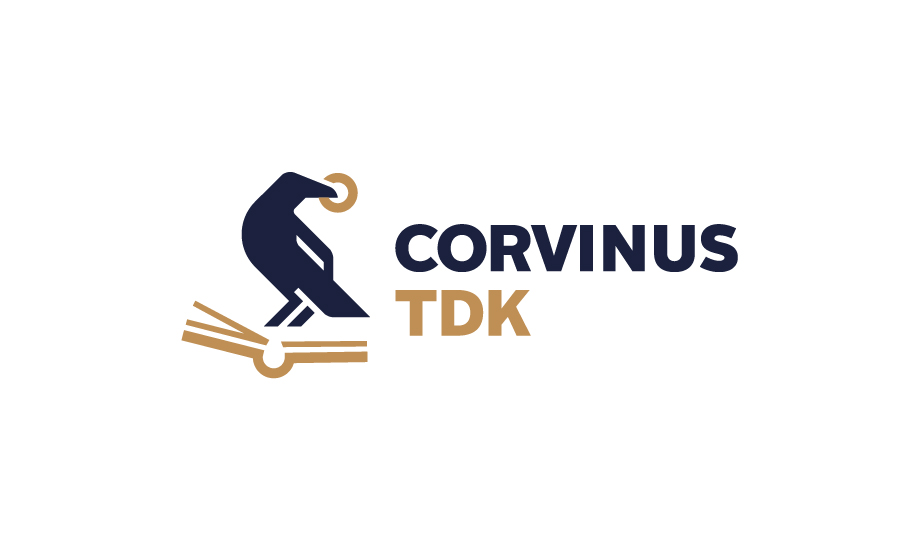 Európa szekció
Európa szekció
Ungvári Borbála Zoé
Témavezetők: Szalai Máté és Polyák Pálma
2. helyezett
1. helyezett
Európa szekció
Nagy Márton
Témavezetők: Medve-Bálint Gergő és Szánthó Péter István
1. helyezett
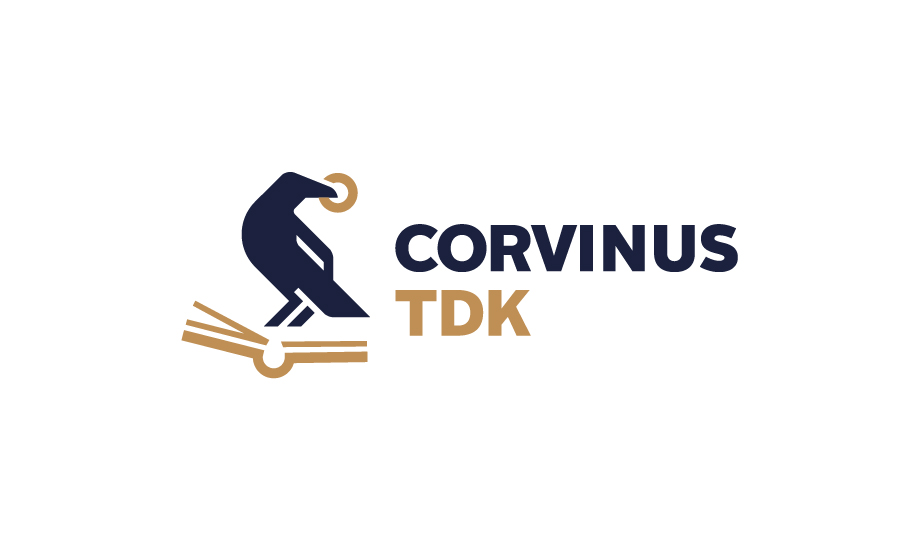 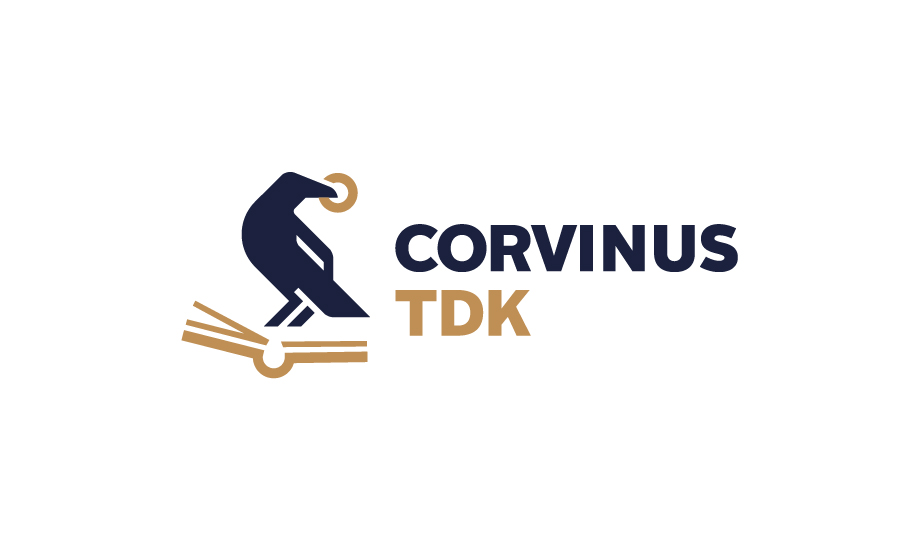 Kommunikációelméleti szekció
Kommunikációelméleti szekció
Lénárt Blanka
Témavezetők: Vigvári Gábor és Szalai András
3. helyezett
Kommunikációelméleti szekció
Bognár Bálint György
Témavezető: Pelle Veronika
2. helyezett
Kommunikációelméleti szekció
Kovács Lilla
Témavezető: Cziráky Fanni
1. helyezett
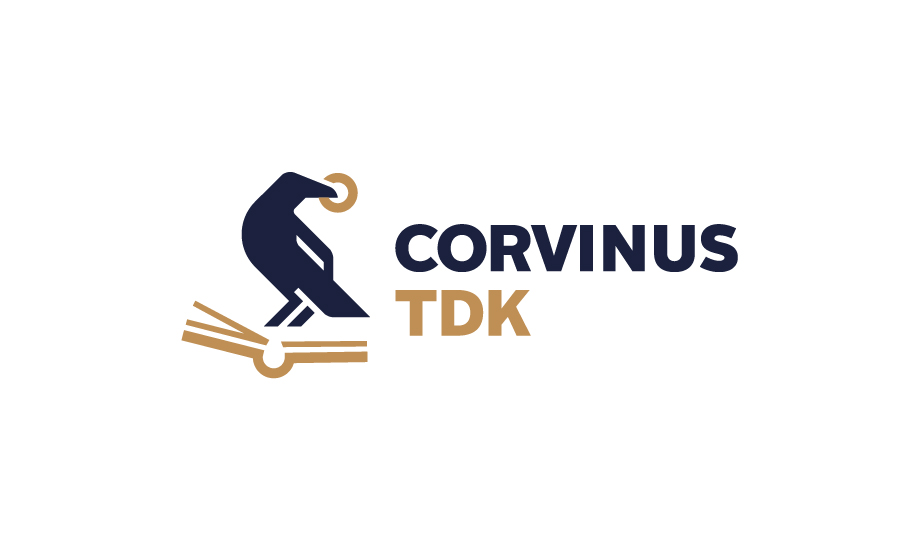 Médiatudományi szekció
Médiatudományi szekció
Utasi Zsófia
Témavezető: Kovács László
3. helyezett
Médiatudományi szekció
Horváth Balázs
Témavezető: Szabó Lilla Petronella
2. helyezett
Médiatudományi szekció
Varga Dóra Eszter
Témavezető: Benczes Réka Ágnes
1. helyezett
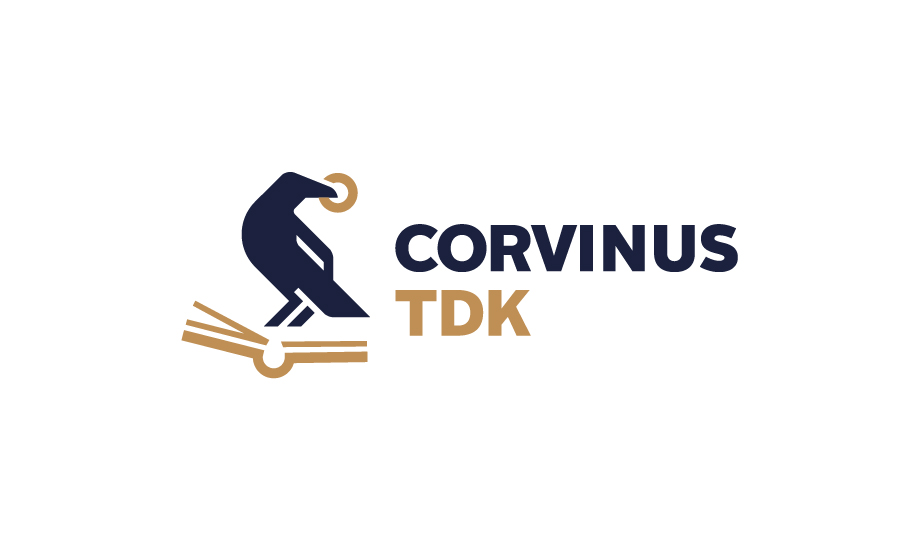 Nemzetközi tanulmányok – Európa szekció
Nemzetközi tanulmányok – Európa szekció
Stefanidesz Péter Patrik
Témavezető: Sz. Biró Zoltán
2. helyezett
Nemzetközi tanulmányok – Európa szekció
Vida Benjámin Áron
Témavezető: Sz. Biró Zoltán
2. helyezett
Nemzetközi tanulmányok – Európa szekció
Szőnyi Borbála
Témavezető: Farkas Attila
1. helyezett
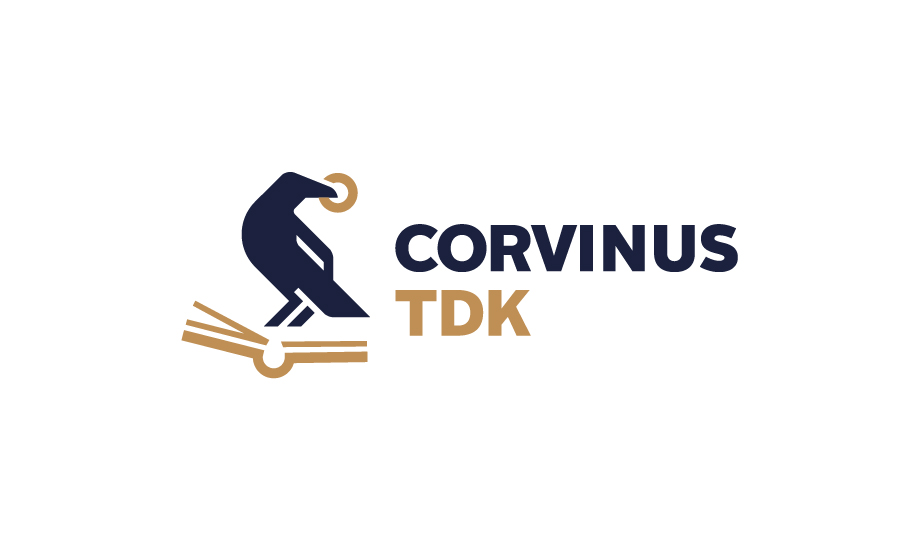 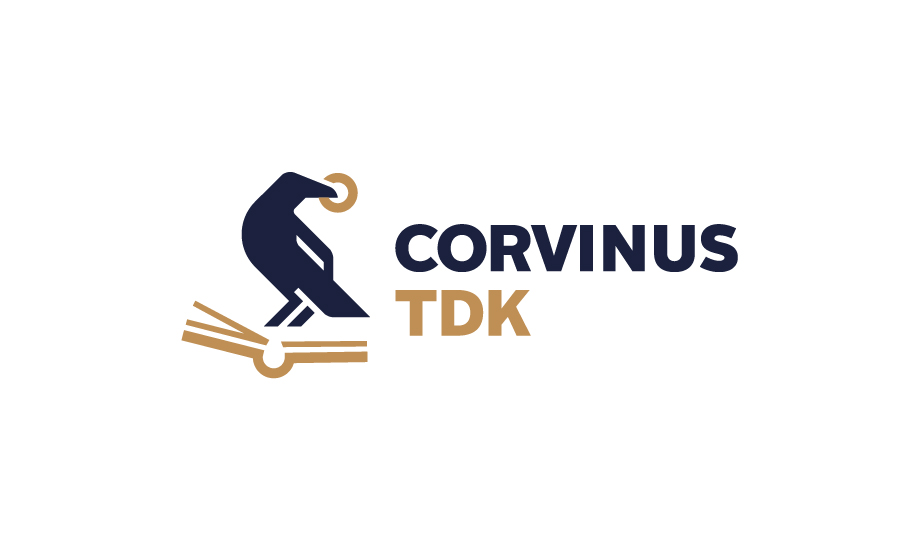 Nemzetközi tanulmányok – Európán kívüli térségek szekció
Nemzetközi tanulmányok – Európán kívüli térségek szekció
Katona Eszter
Témavezető: Marton Péter
3. helyezett
2. helyezett
Nemzetközi tanulmányok – Európán kívüli térségek szekció
Kertész Bence
Témavezető: Gálik Zoltán
2. helyezett
1. helyezett
Nemzetközi tanulmányok – Európán kívüli térségek szekció
Tóth Csongor Murád
Témavezető: Rostoványi Zsolt
1. helyezett
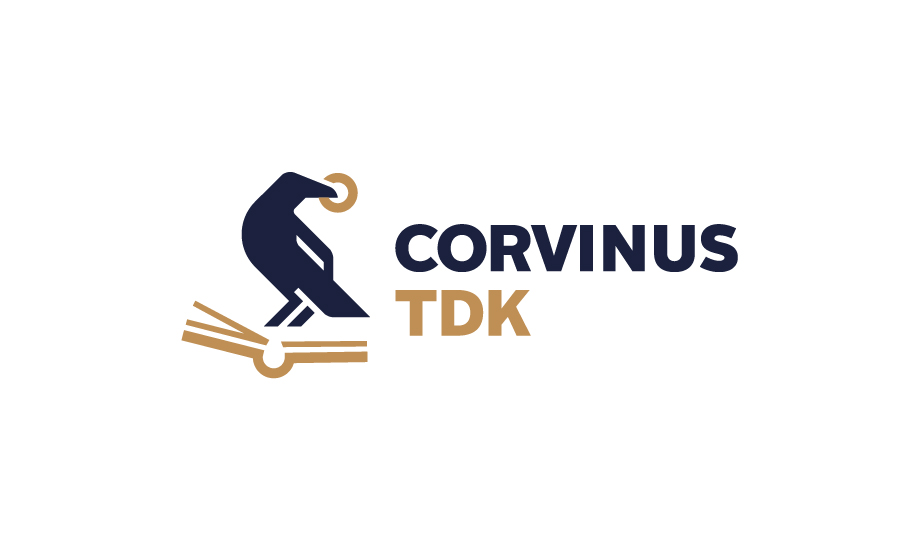 Politikatudományi szekció
Politikatudományi szekció
Kégl Virág és Gulyás Ádám
Témavezető: Demeter Tamás
3. helyezett
Politikatudományi szekció
Gulyás Ábel
Témavezető: Toronyai Gábor
2. helyezett
Politikatudományi szekció
Jereb Botond
Témavezető: Lánczi András
1. helyezett
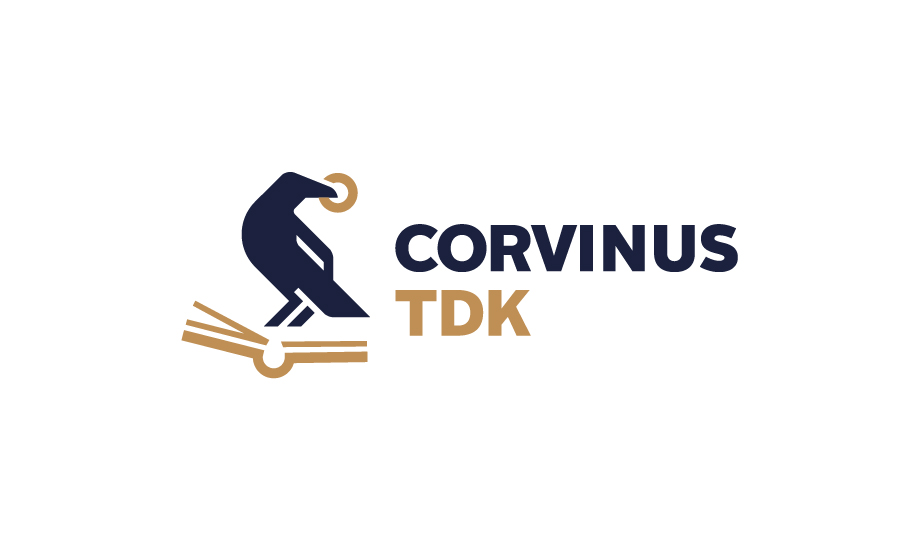 Szociológia szekció
Szociológia szekció
Schichnik Eszter Natália
Témavezető: Hegedűs Rita
3. helyezett
Szociológia szekció
Lenkefi Sára Boglárka
Témavezető: Hegedűs Rita
3. helyezett
2. helyezett
Szociológia szekció
Gőz Anett
Témavezető: Moksony Ferenc
1. helyezett
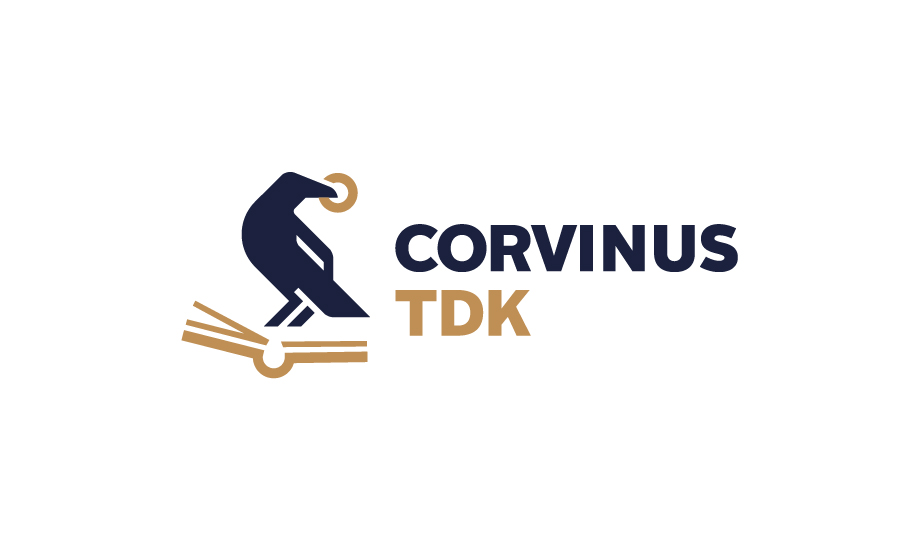 Világgazdasági szekció
Világgazdasági szekció
Peisz Balázs
Témavezető: Gedeon Péter
3. helyezett
Világgazdasági szekció
Galambos Gergő
Témavezető: Endrődi-Kovács Viktória
1. helyezett
2. helyezett
Világgazdasági szekció
Kelemen Hunor
Témavezetők: Kökény László és Hortay Olivér
1. helyezett
GRATULÁLUNK!